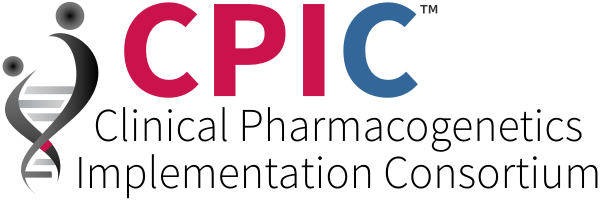 The Clinical Pharmacogenetics Implementation Consortium: Incorporating Pharmacogenetics into Clinical Practice and the EHR
Learning Objectives
After completing this activity, the learner should be able to:
Summarize barriers to clinical implementation of pharmacogenetics
Describe Clinical Pharmacogenetics Implementation Consortium (CPIC) and the underlying assumptions of CPIC guidelines
Explain the CPIC guideline development process
Illustrate how CPIC guidelines can be used by clinicians to make specific prescribing decisions for patient care when genetic information is available
Illustrate how CPIC guidelines can be used to aid the clinical implementation of pharmacogenomics into the electronic health record with clinical decision support
Survey: Challenges to Implementing Pharmacogenetics in the Clinic
What do you think is the most challenging aspect of the implementation of pharmacogenetics into the clinic? 
Translation of genetic information into clinical action
Test cost, test reimbursement or other economic issues
Availability of high-quality genotyping test (CLIA approved)
Electronic medical record use, such as the application of CDS
Clinician and patient resistance and/or ethical concerns
Clin Pharmacol Ther. 2011 Mar;89(3):464-7.
Survey: Top 3 Challenges to Implementing Pharmacogenetics in the Clinic
95% of respondents selected: “process required to translate genetic information into clinical actions”
Next 2 responses:
Genotype test interpretation (e.g. using genotype information to impute phenotype) 
Providing recommendations for selecting the drug/gene pairs to implement
Clin Pharmacol Ther. 2011 Mar;89(3):464-7.
What Do You Think are 3 Most Challenging Aspects of Implementation of Pharmacogenomics into Clinic? (Please select 3)
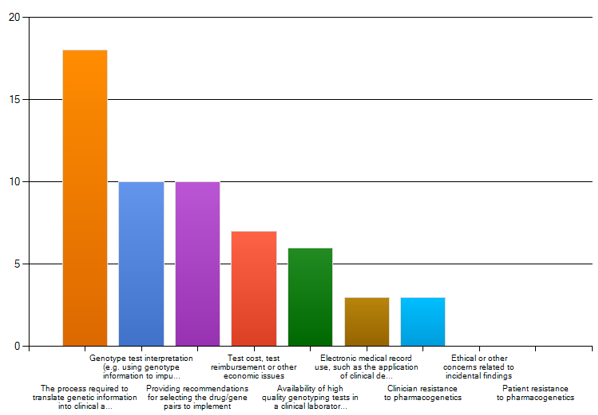 Clin Pharmacol Ther. 2011 Mar;89(3):464-7.
Based on assumption that the test results are in hand and NOT to discuss the merits of doing the test
Standardized formats
Systematic grading of evidence and recommendations
Peer-reviewed
Freely available
Updated regularly
Authorship with COI policy
Closely follow IOM practices
Published in Clinical Pharmacology and Therapeutics
Key Points about a CPIC Guideline
COI=Conflict of Interest
IOM=Institute of Medicine
CPIC Guidelines Can Help Optimize Drug Therapy
CPIC guidelines are designed to help clinicians understand HOW available genetic test results should be used to optimize drug therapy
Not WHETHER tests should be ordered

Key Assumption:
Clinical high-throughput and pre-emptive genotyping will become more widespread
Clinicians will be faced with having patients’ genotypes available even if they did not order test with drug in mind
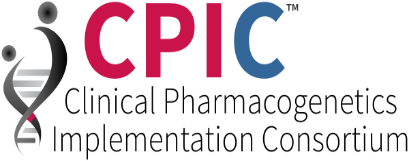 Published 28 guidelines and 17 updates, covering 34 genes and > 160 drugs as of February 2025
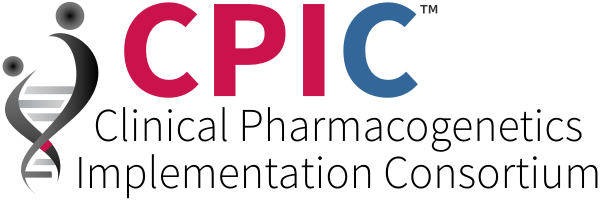 CYP2B6
Efavirenz, sertraline (CPIC level B)
Methadone (CPIC level C)
RYR1, CACNA1S
Inhaled anesthetics
mtRNR1 
Aminoglycosides
ABCG2
Rosuvastatin
OPRM1 and COMT
Opioids (CPIC level C)
HMGCR
Statins (CPIC level C)
SLC6A4 and HTR2A
SSRIs, serotonin/norepinephrine reuptake inhibitors (SNRIs), vortioxetine, vilazodone (CPIC level C)
ADRB1, ADRB2, ADRA2C, GRK4, and GRK5
Beta-blockers (CPIC level C)
TPMT, NUDT15
Mercaptopurine, thioguanine, azathioprine

CYP2D6
Codeine, tramadol, hydrocodone, tricyclic antidepressants (TCAs), tamoxifen, selective serotonin reuptake inhibitors (SSRIs), ondansetron, tropisetron, atomoxetine, vortioxetine
Beta-blockers (CPIC level B or C)
Methadone, oxycodone (CPIC level C)

CYP2C19
TCAs, clopidogrel, voriconazole, SSRIs, proton pump inhibitors (PPIs), vortioxetine (CPIC level C) 

VKORC1 and CYP4F2
Warfarin

CYP2C9
Warfarin, phenytoin, NSAIDs (nonsteroidal anti-inflammatory drugs), fluvastatin, aspirin (CPIC level C)

CYP2C8
NSAIDs

HLA-A
Carbamazepine
HLA-B
Allopurinol, carbamazepine, oxcarbazepine, abacavir, fosphenytoin, phenytoin

CFTR
Ivacaftor

DPYD
Fluorouracil, capecitabine, tegafur

G6PD
48 drugs

UGT1A1
Atazanavir

SLCO1B1
Statins

IFNL3 (IL28B)
Interferon

CYP3A5
Tacrolimus

CYP3A4/5
Statins (CPIC level C)
https://cpicpgx.org/guidelines/
CPIC by the Numbers
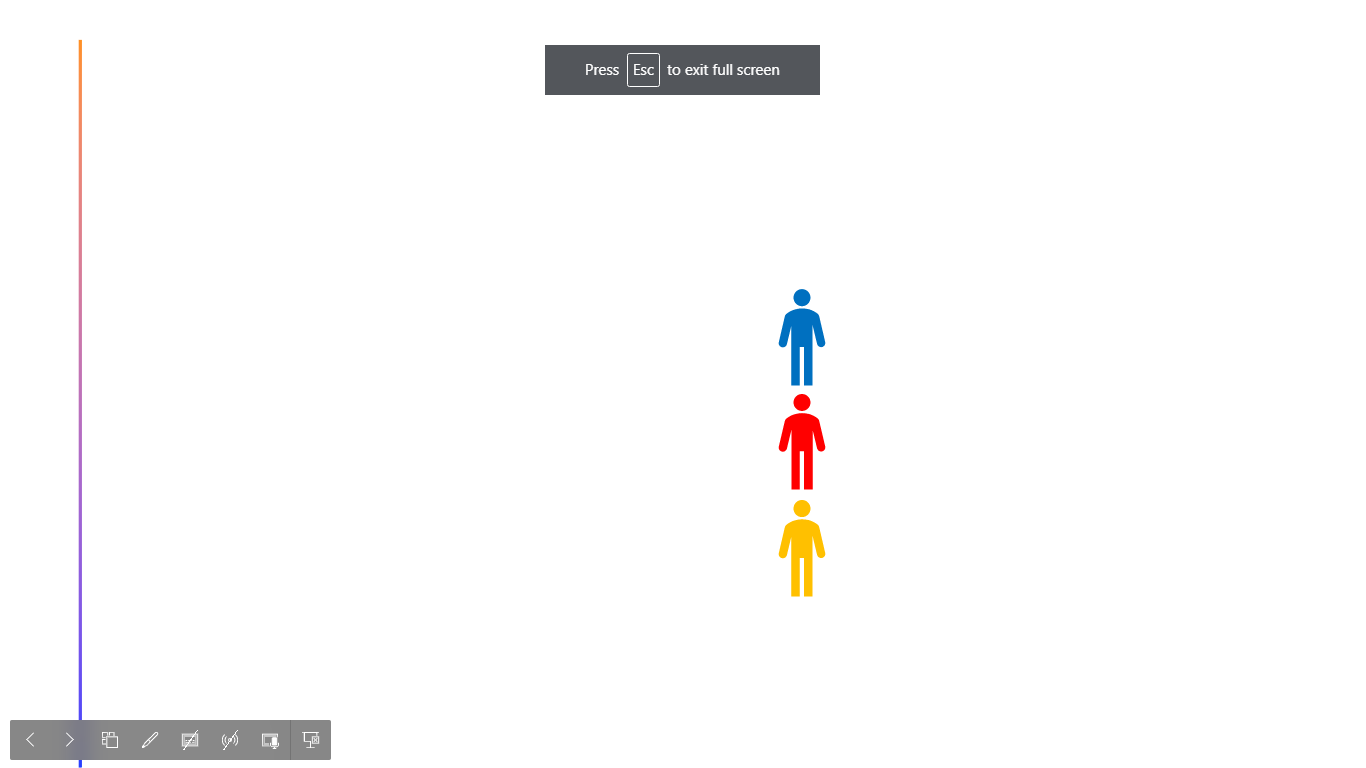 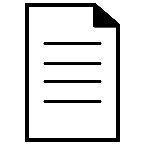 >750 members (clinicians and scientists)
28 guidelines (and counting!)
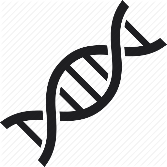 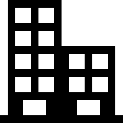 >520 institutions
34 genes
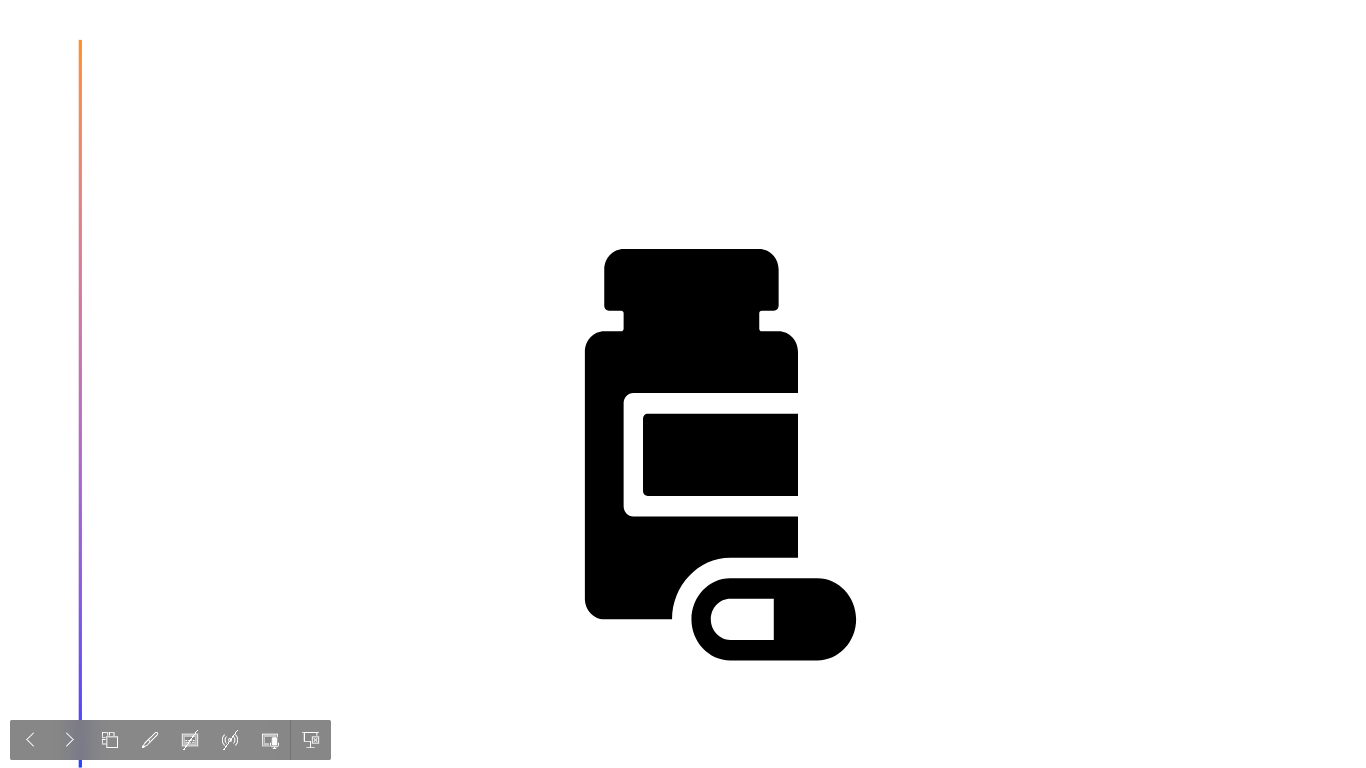 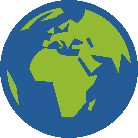 49 countries
>160 drugs
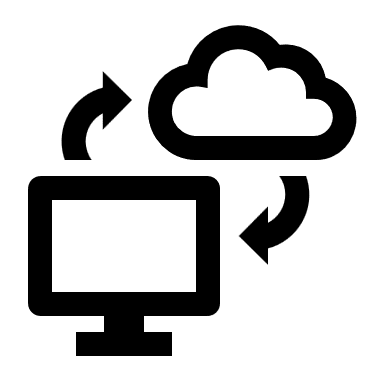 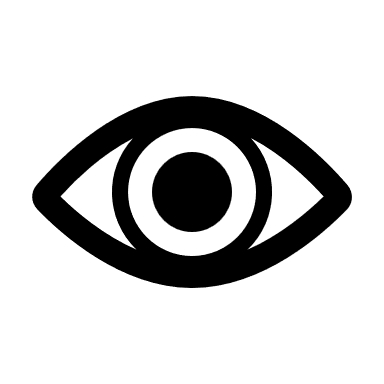 14 Observers (NIH, FDA, professional societies)
>50 CPIC informatics from >40 organizations
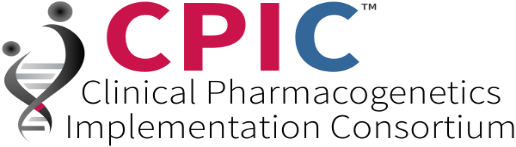 Updated August 2024
[Speaker Notes: 89 in 2013
42 institutions]
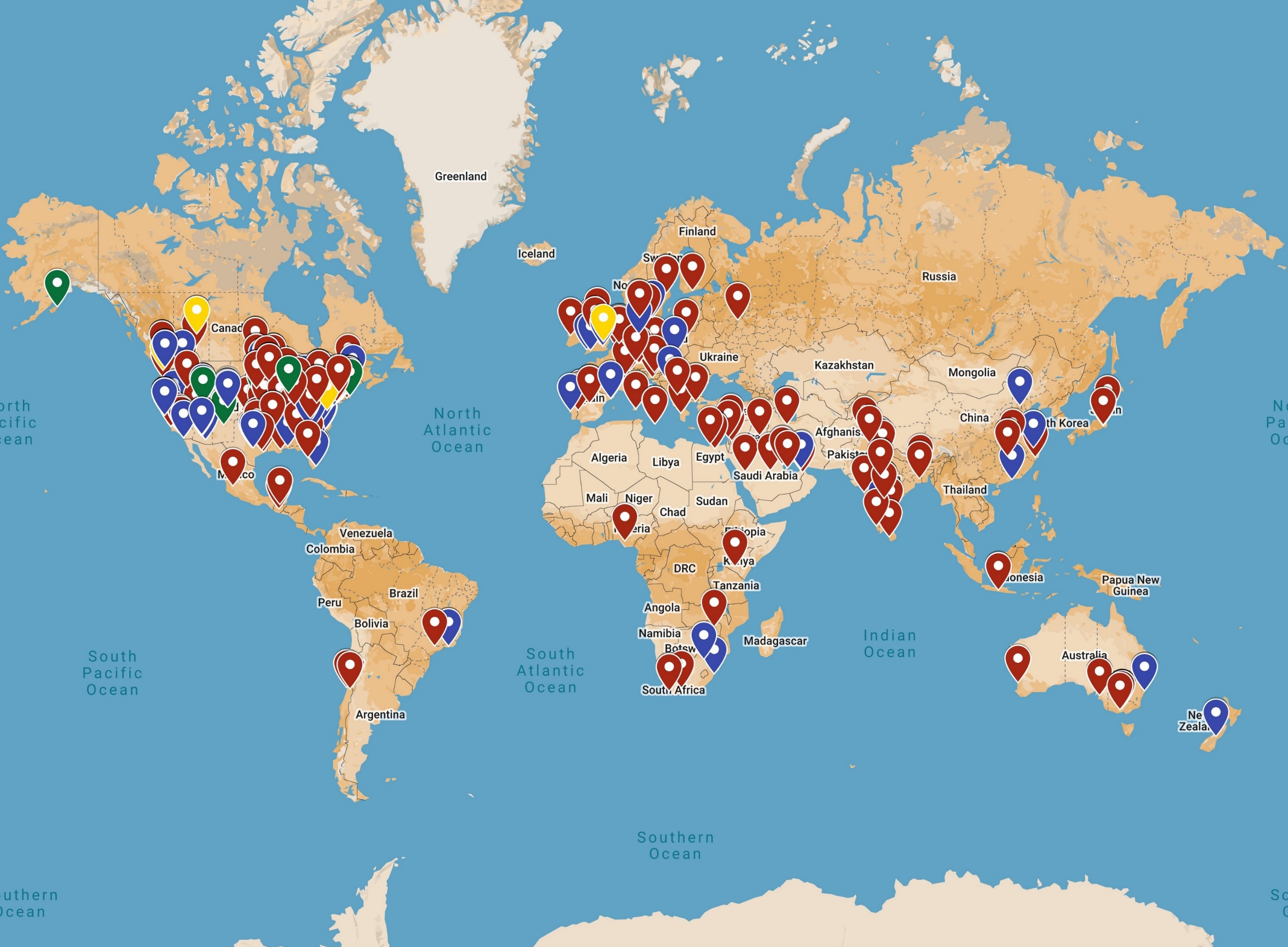 CPIC is a Global Organization
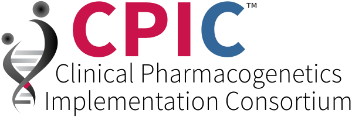 CPIC Website Highlights
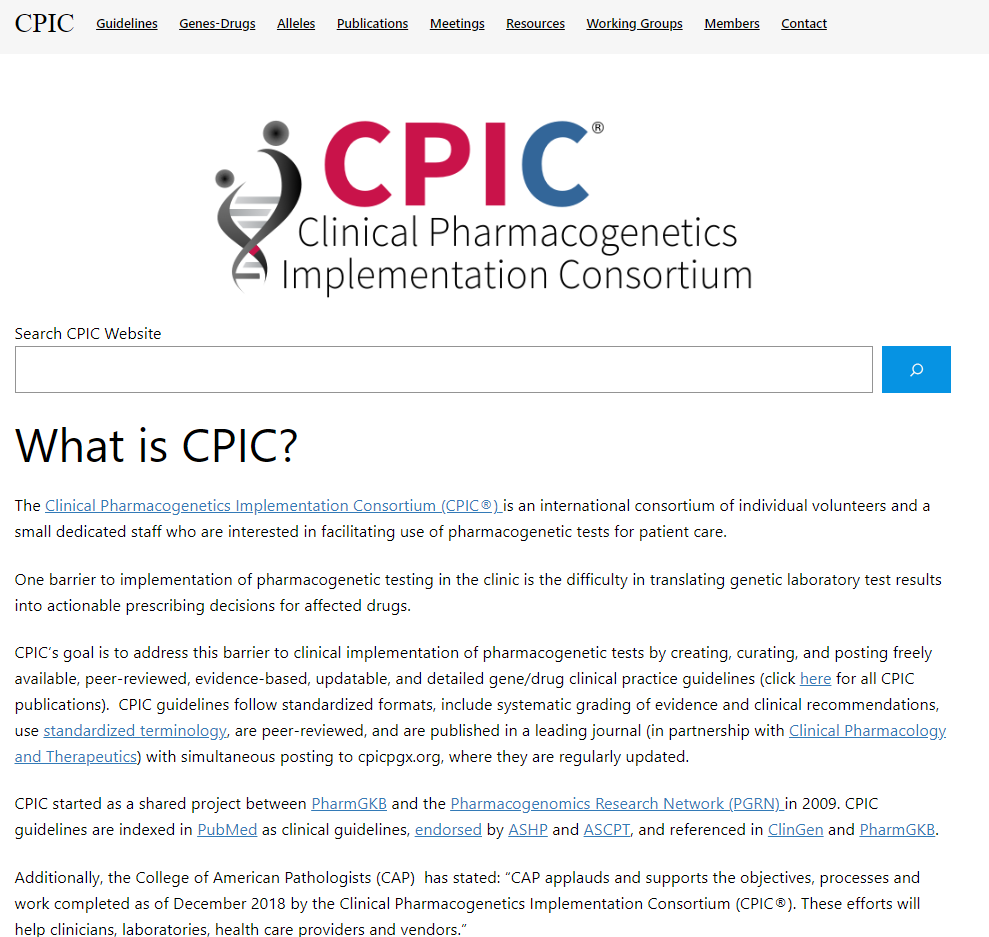 Published guidelines
Genes-Drugs
Resources
Working groups
Membership
Contact information
www.cpicpgx.org
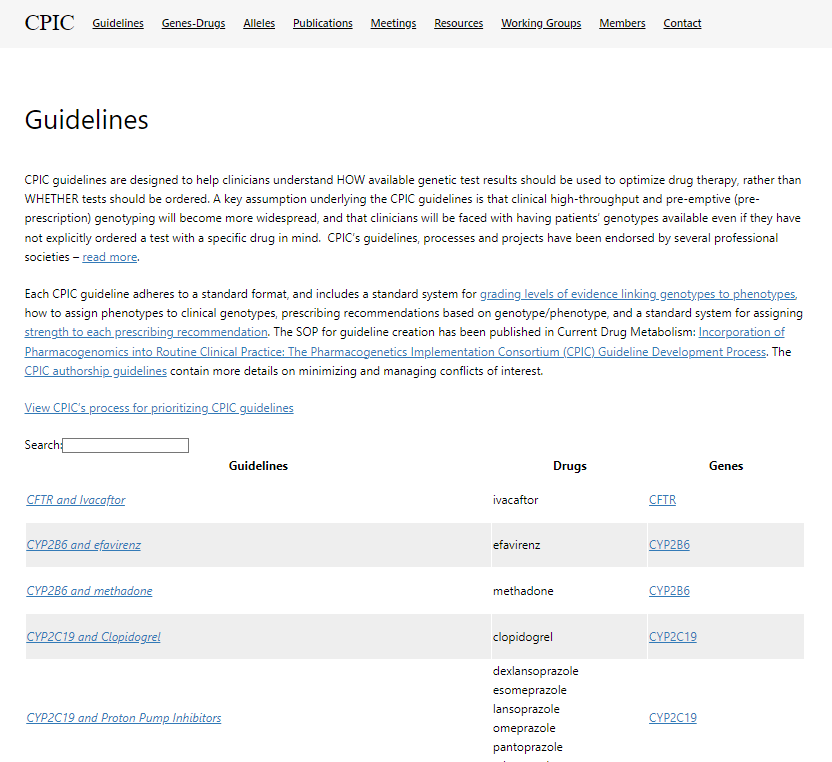 CPIC Guidelines
Links contain most recent guideline publication in addition to any updates, if applicable
Supplemental material
Additional resources applicable to the guideline
Links to guideline pages
https://cpicpgx.org/guidelines/
Information and Material Available within CPIC Guidelines
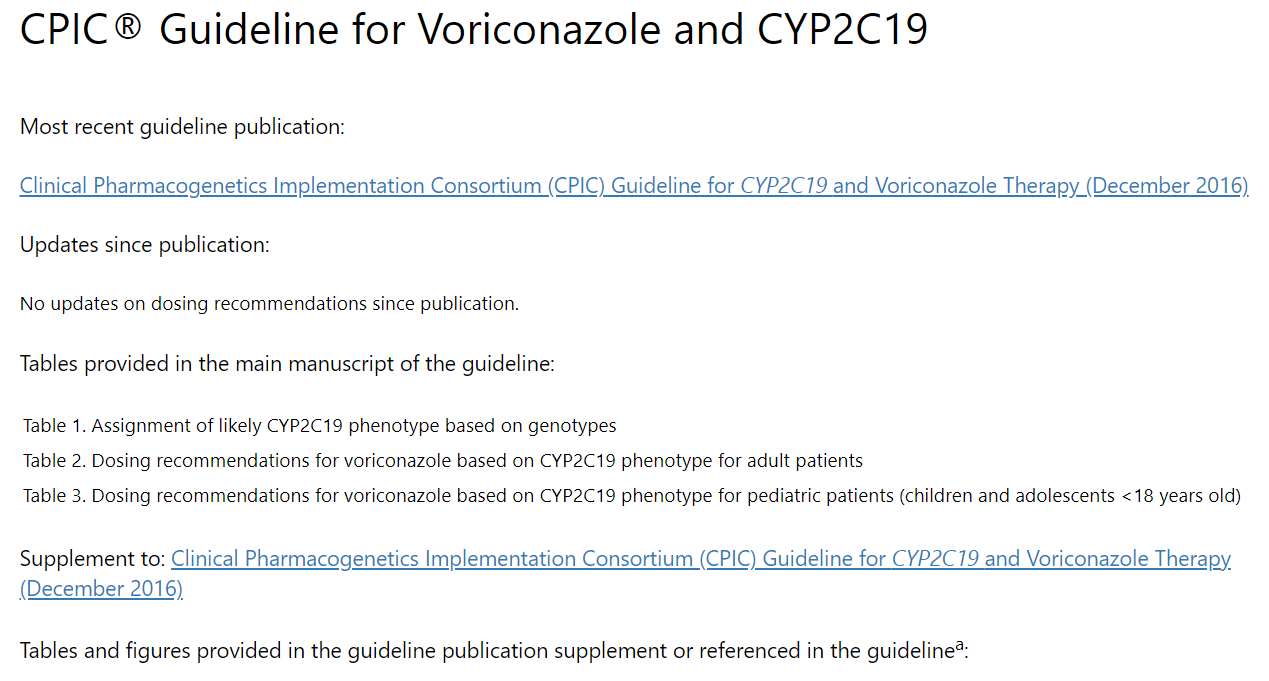 https://cpicpgx.org/guidelines/guideline-for-voriconazole-and-cyp2c19/
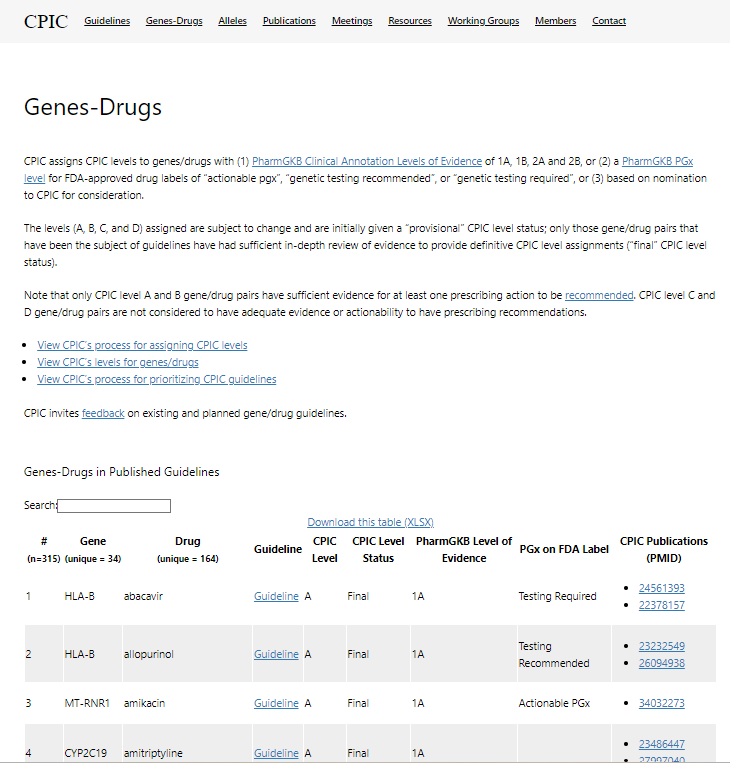 Genes-Drugs Tab
Organized by gene with corresponding drug
Defines CPIC level status
Quick links to guideline as well as publications (PMID)
https://cpicpgx.org/genes-drugs/
Considerations for Assignment of CPIC Level for Genes/Drugs
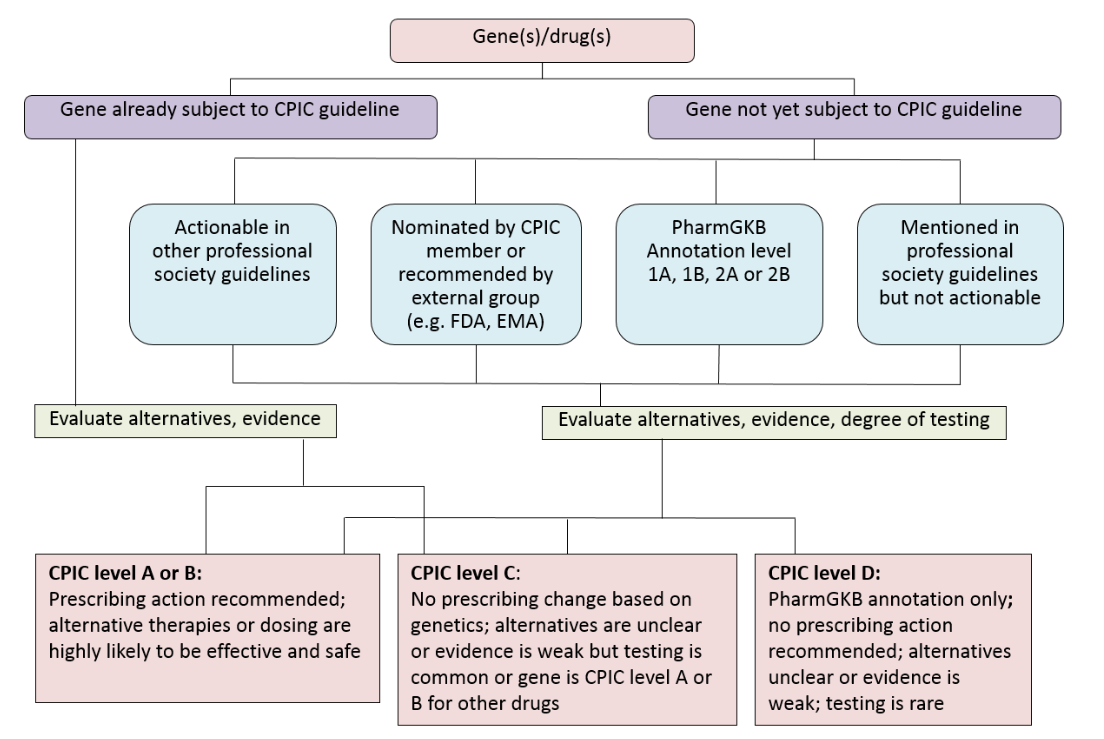 https://cpicpgx.org/prioritization/#flowchart
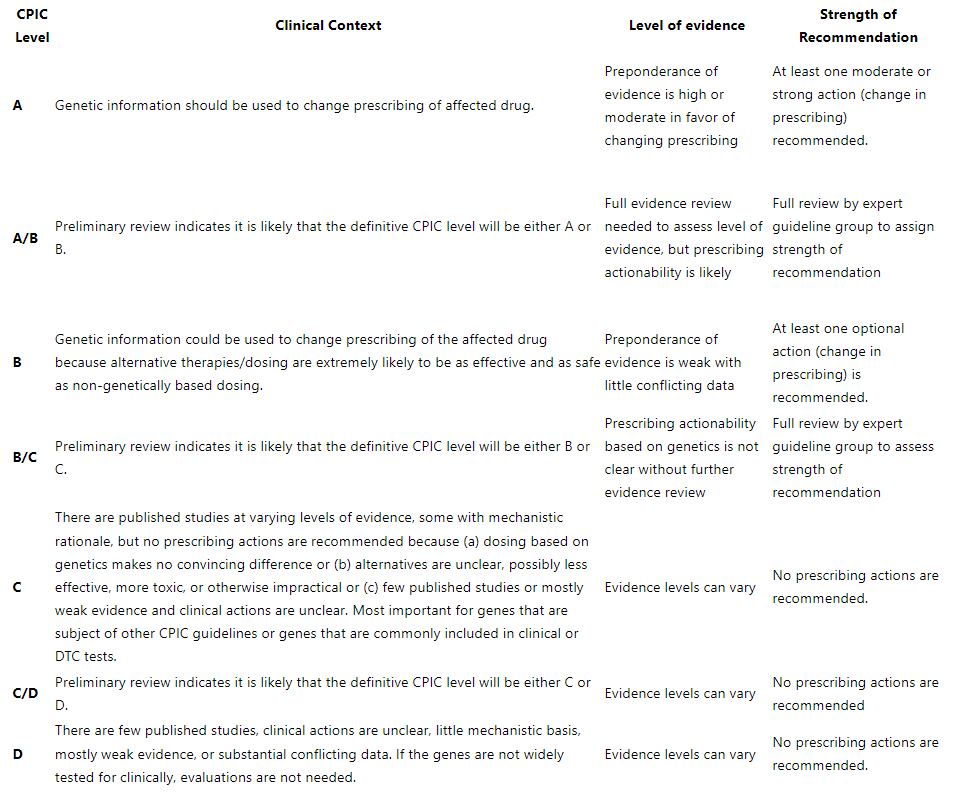 Level Definitions for CPIC Genes/Drugs
https://cpicpgx.org/prioritization/#flowchart
Resources Available on CPIC Website
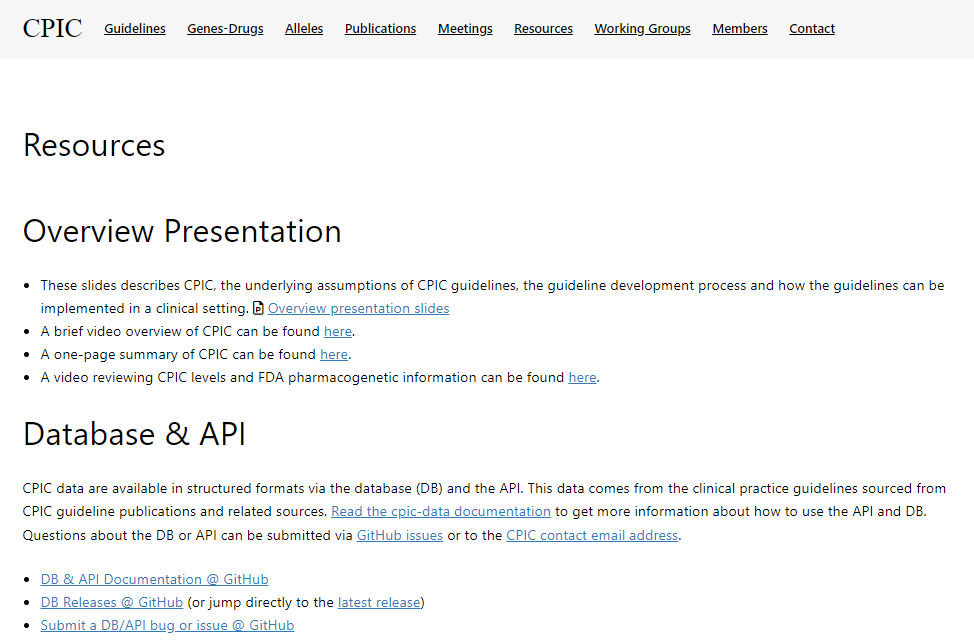 CPIC Overview slides
https://cpicpgx.org/resources/
Resources Available on CPIC Website, cont.
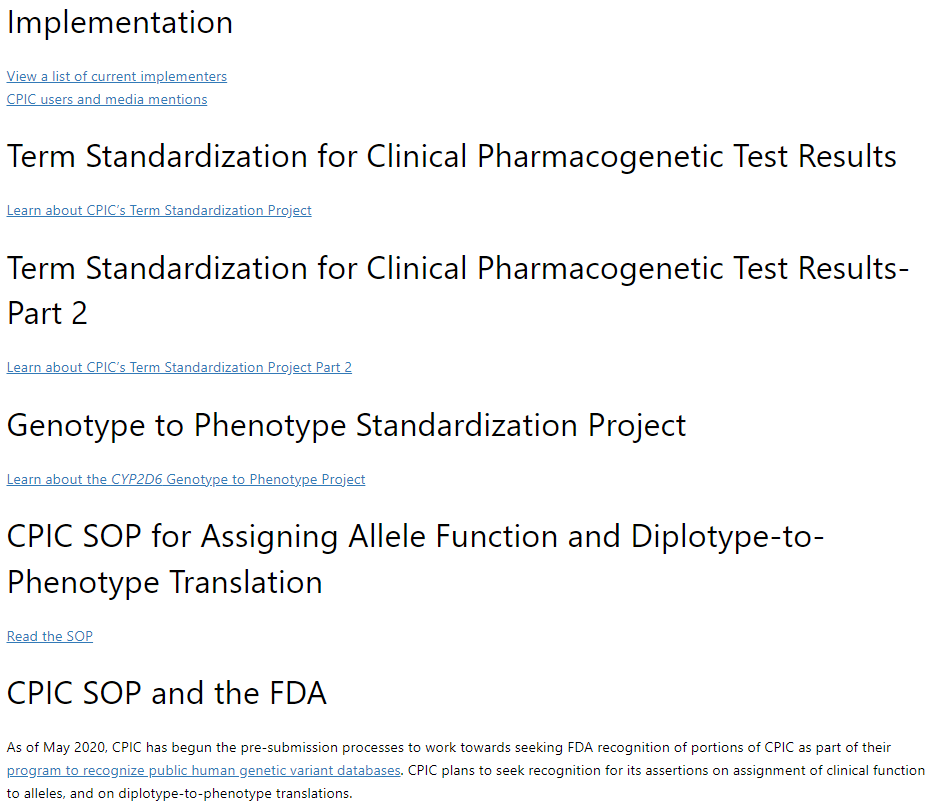 Institutions utilizing CPIC guidelines with contact information, if available
CPIC projects
CPIC SOPs
https://cpicpgx.org/resources/
Sites Utilizing CPIC Guidelines
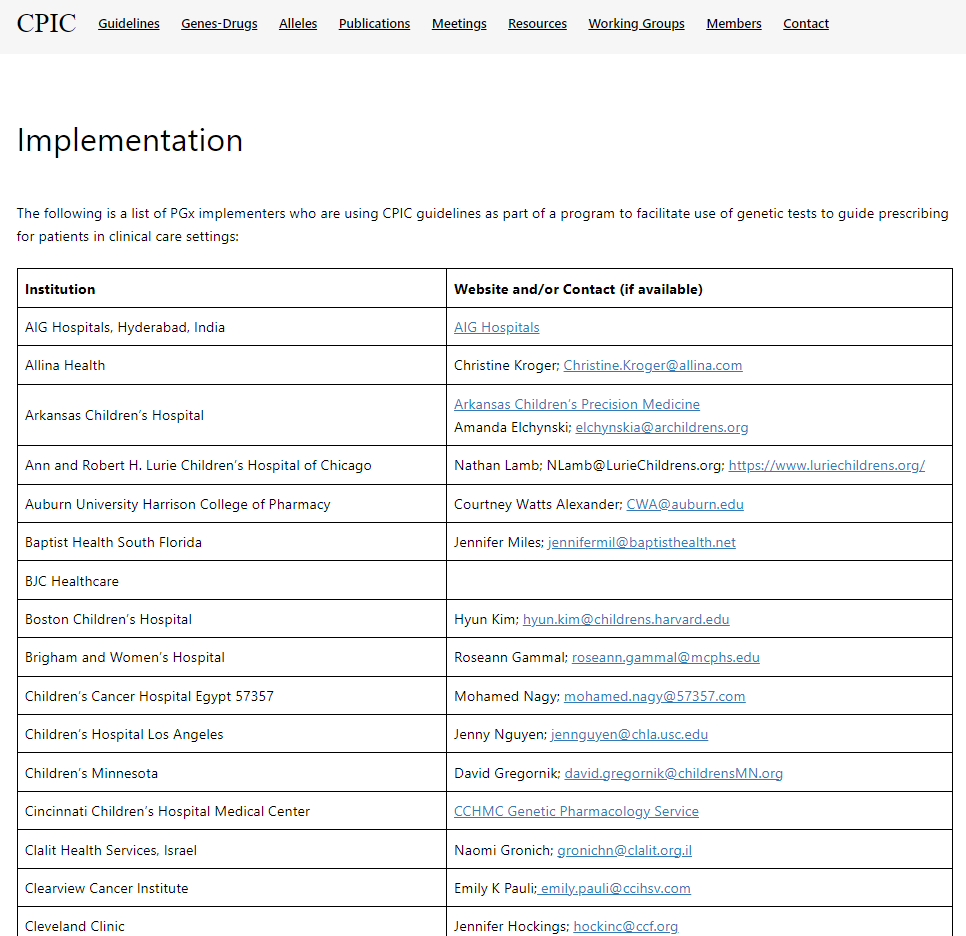 CPIC maintains a list of self-identified PGx implementers who use the CPIC guidelines, including over 128 academic and/or healthcare institutions (27 outside the USA) and 40 commercial laboratories and other companies (educational resources, translational software companies).
https://cpicpgx.org/implementation/
How Can CPIC Accelerate the Clinical Implementation of Pharmacogenetics into EHRs with CDS?
CDS=Clinical decision support
EHR=Electronic health record
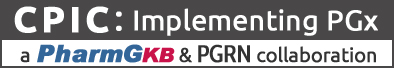 https://cpicpgx.org/informatics/
CPIC Informatics Working Group
Goal is to support adoption of the CPIC guidelines by identifying, and resolving where possible, potential technical barriers to the implementation of the guidelines within a clinical electronic environment

Forum for discussion and collaboration focused on informatics issues

Growing interest in informatics aspects of CPIC guidelines and clinical implementation of pharmacogenetics
https://cpicpgx.org/informatics/
Genotype/Diplotype
Phenotype
Recommendation
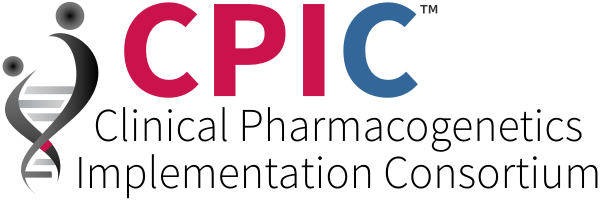 Create comprehensive translation tables from genotype to phenotype to clinical recommendation for CPIC guidelines 
Define structure and process to efficiently develop and maintain in the most useful format(s)
Publish as part of CPIC guidelines and post on PharmGKB
CPIC Informatics Working Group:  Initial Focus
https://cpicpgx.org/informatics/
CDS Workflow, Alerts and Flow Chart Resources within CPIC Guidelines
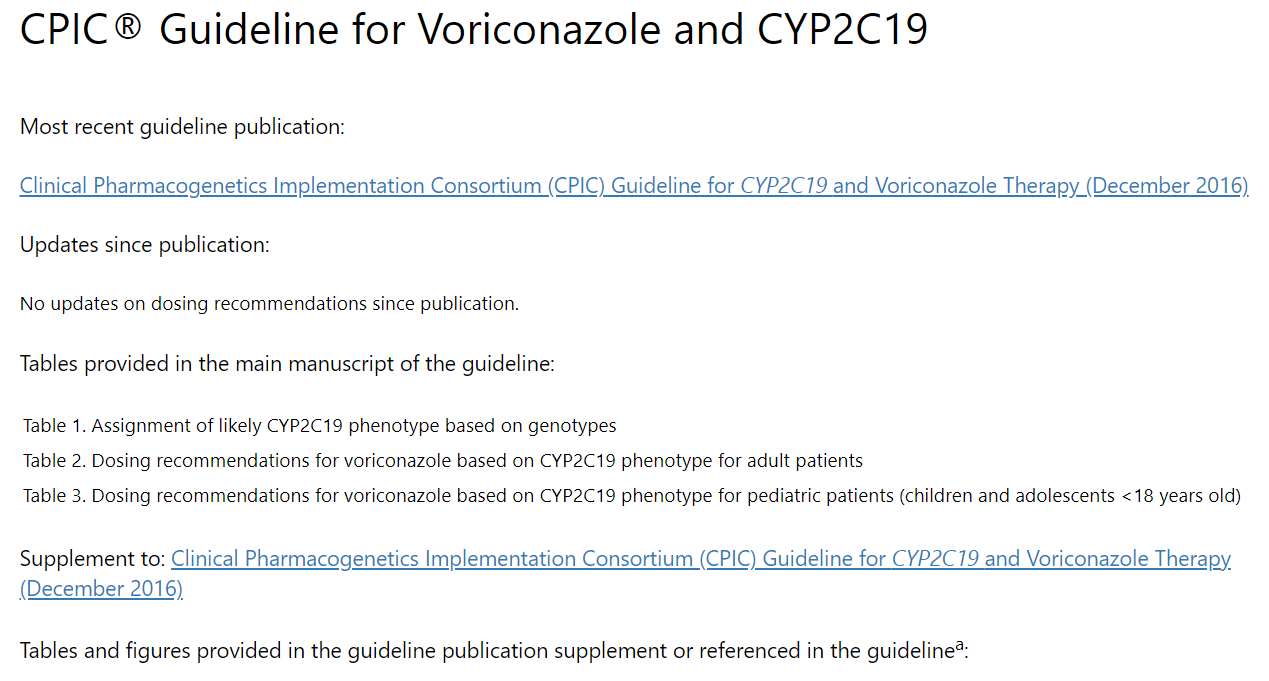 https://cpicpgx.org/guidelines/guideline-for-voriconazole-and-cyp2c19/
Membership Details
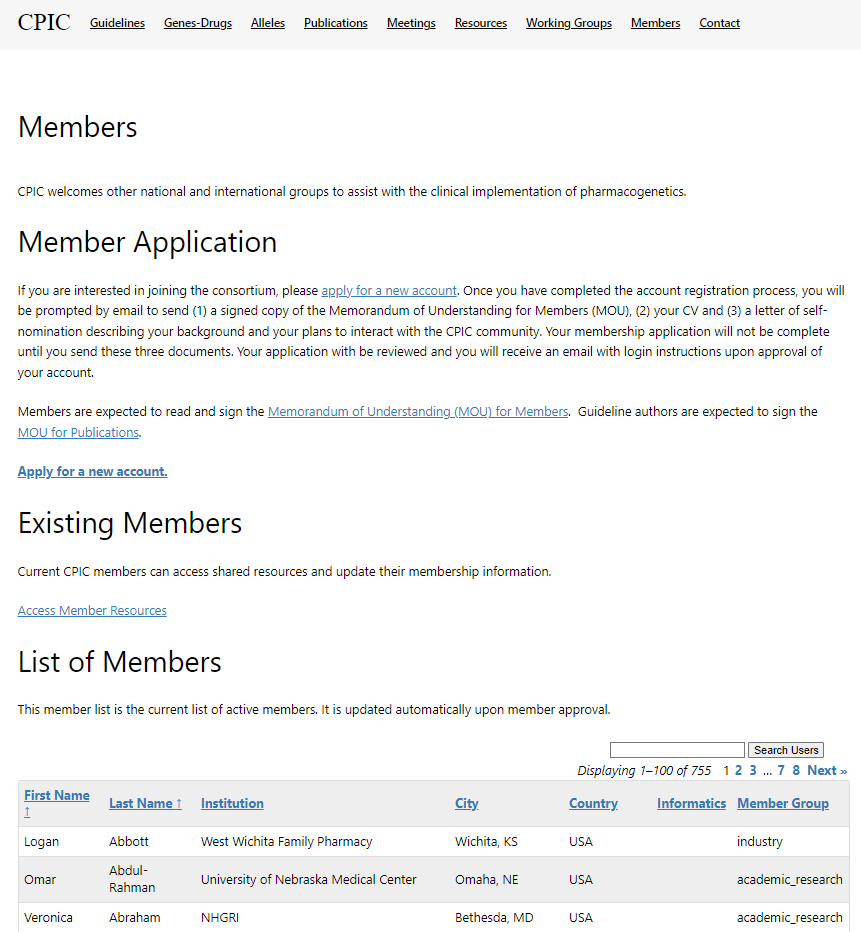 Membership application link available to apply for new membership

Existing members have access to member resources

Provides names, institution, group etc. of each existing member (list only available to CPIC members)
https://cpicpgx.org/members/
How to Get in Contact with CPIC or be Contacted by CPIC?
https://cpicpgx.org/contact/
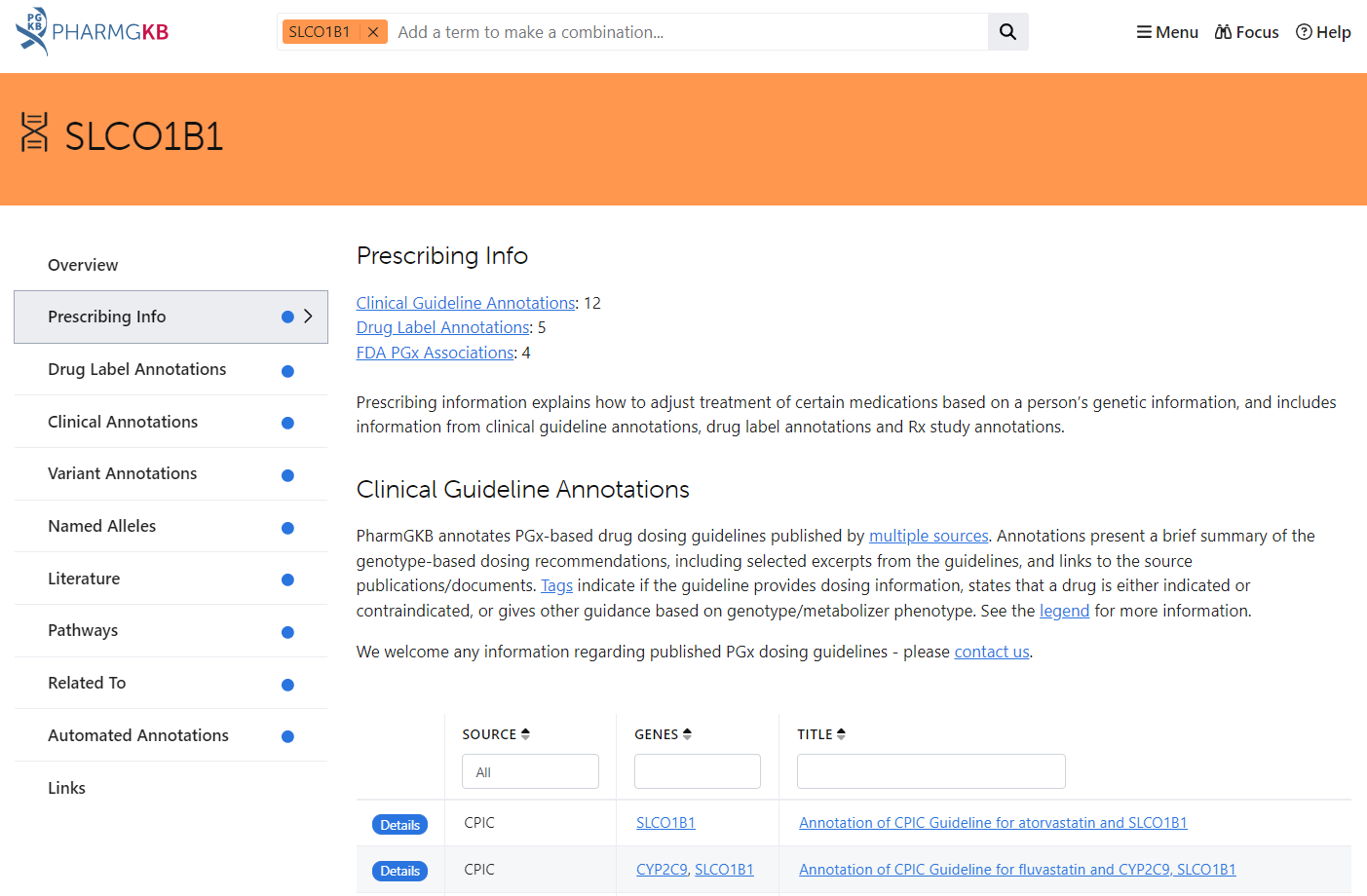 CPIC guidelines are posted on PharmGKB
https://www.pharmgkb.org/
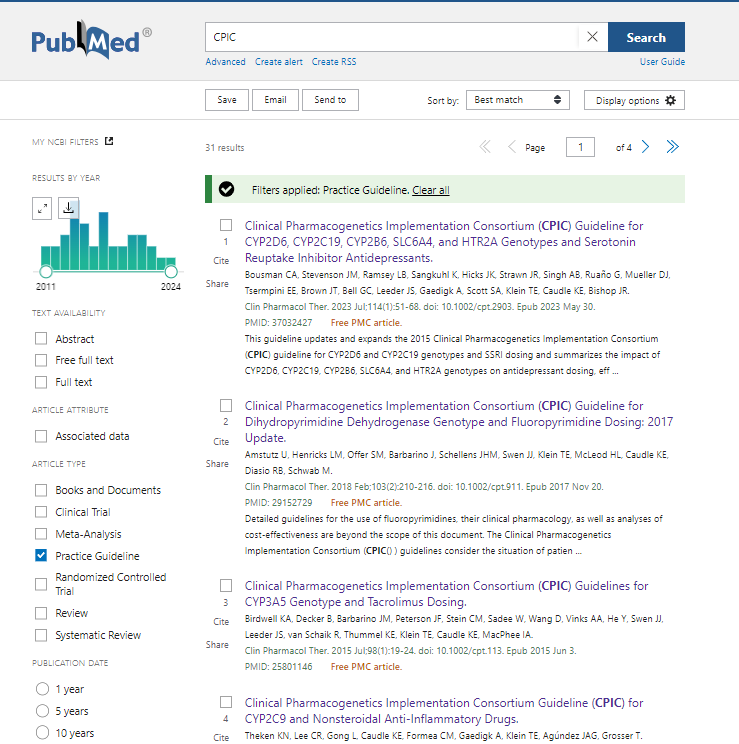 CPIC Guidelines Linked to “Practice Guideline” Filter on PubMed
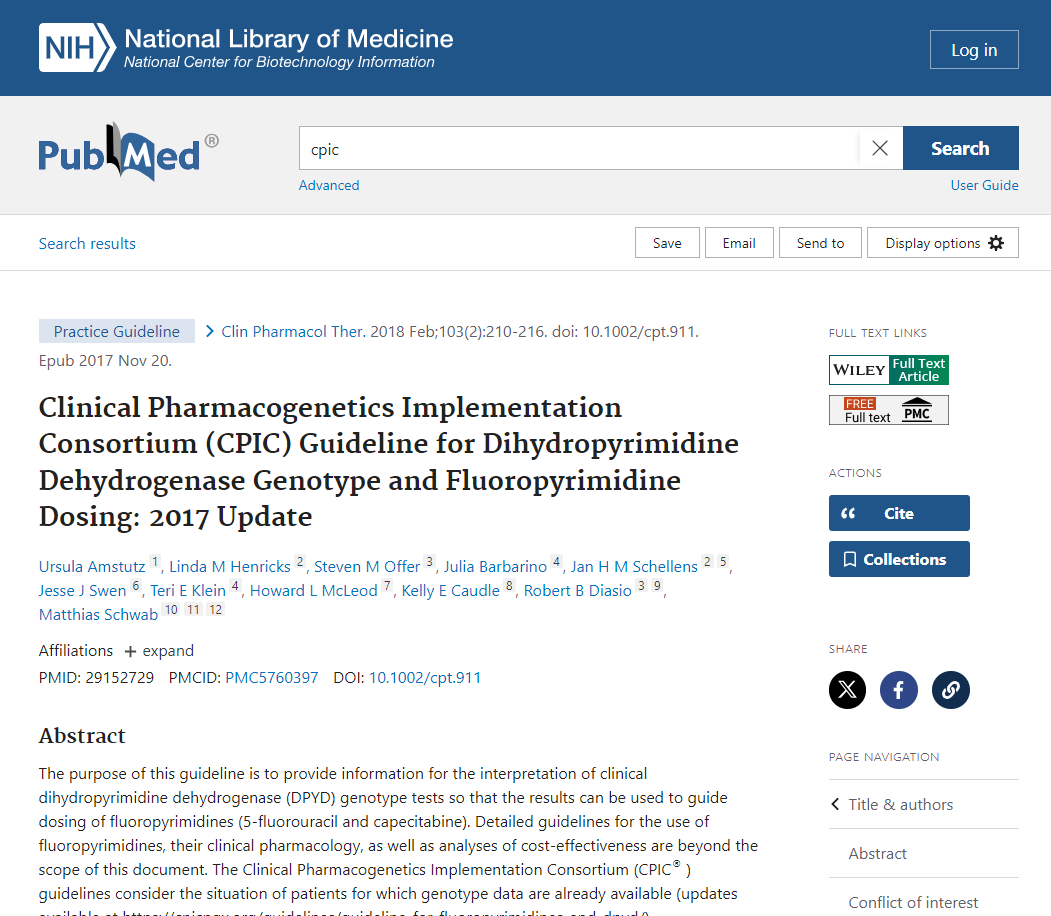 All CPIC Guidelines are Available for Free thru PMC
CPIC is cited in NIH’s Genetic Test Registry (GTR) for clinical pharmacogenetic tests
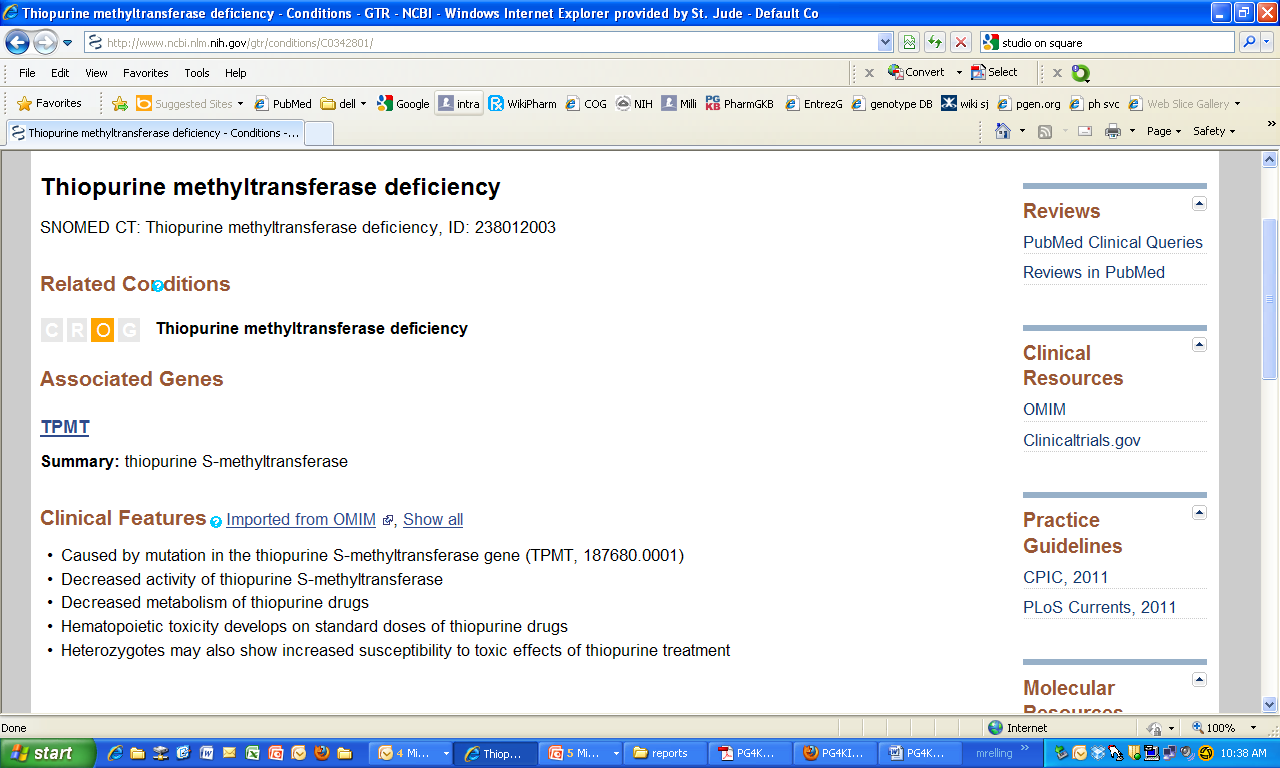 ASHP and ASCPT Endorse CPIC Guidelines
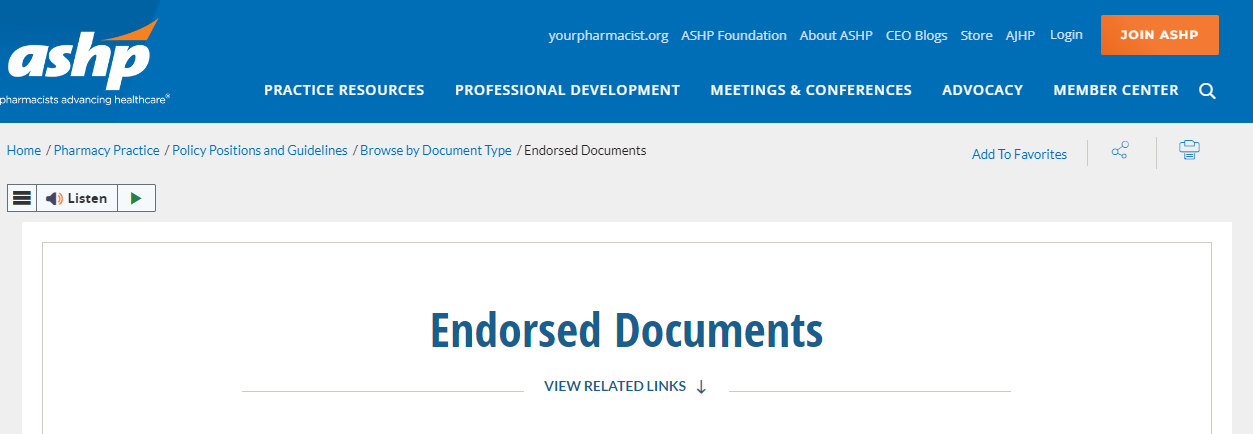 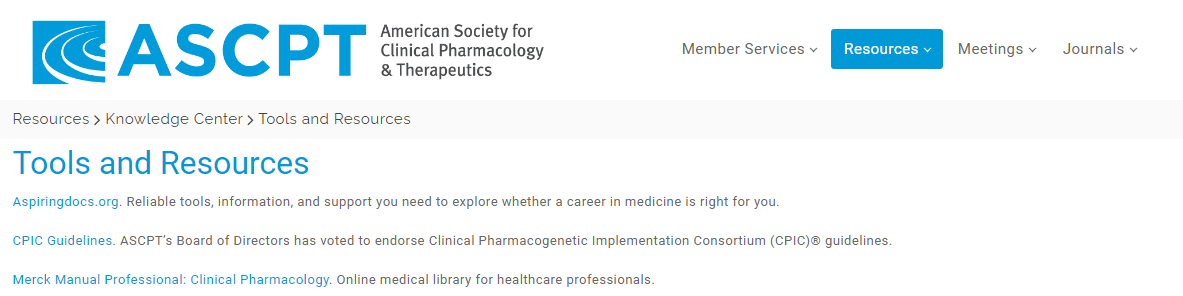 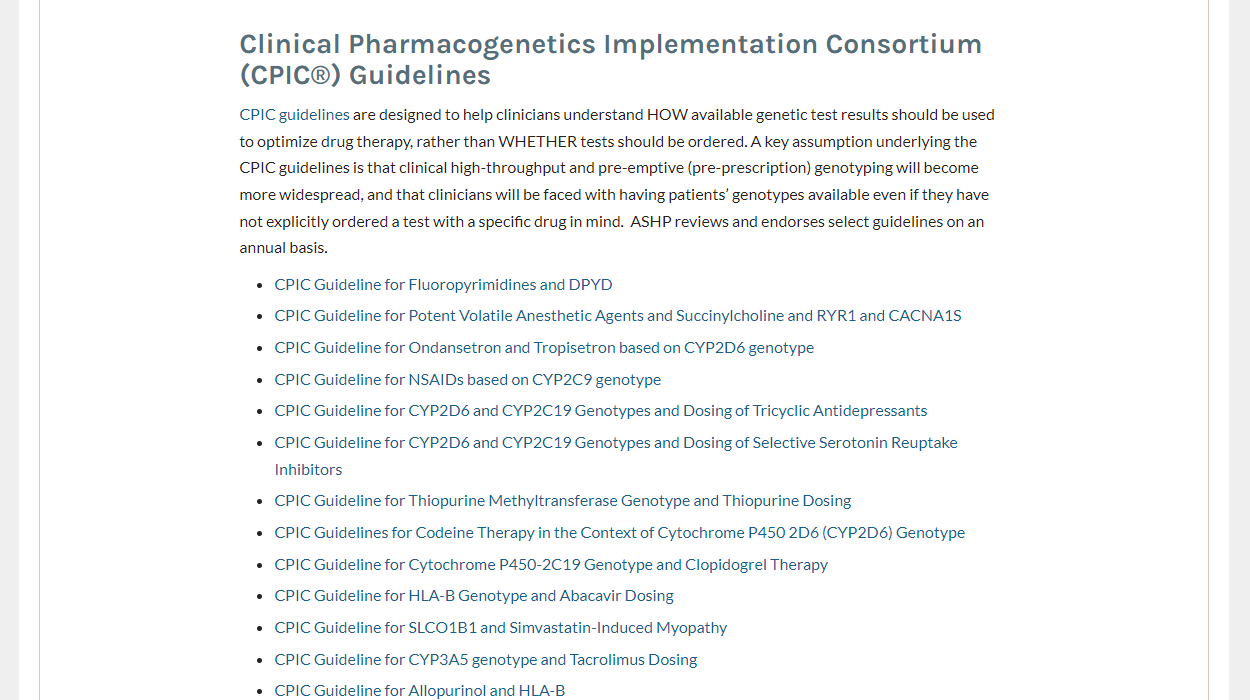 ASHP Endorsed Documents
ASCPT Tools and Resources
CPIC Guidelines Cited in Clinical Practice Guidelines
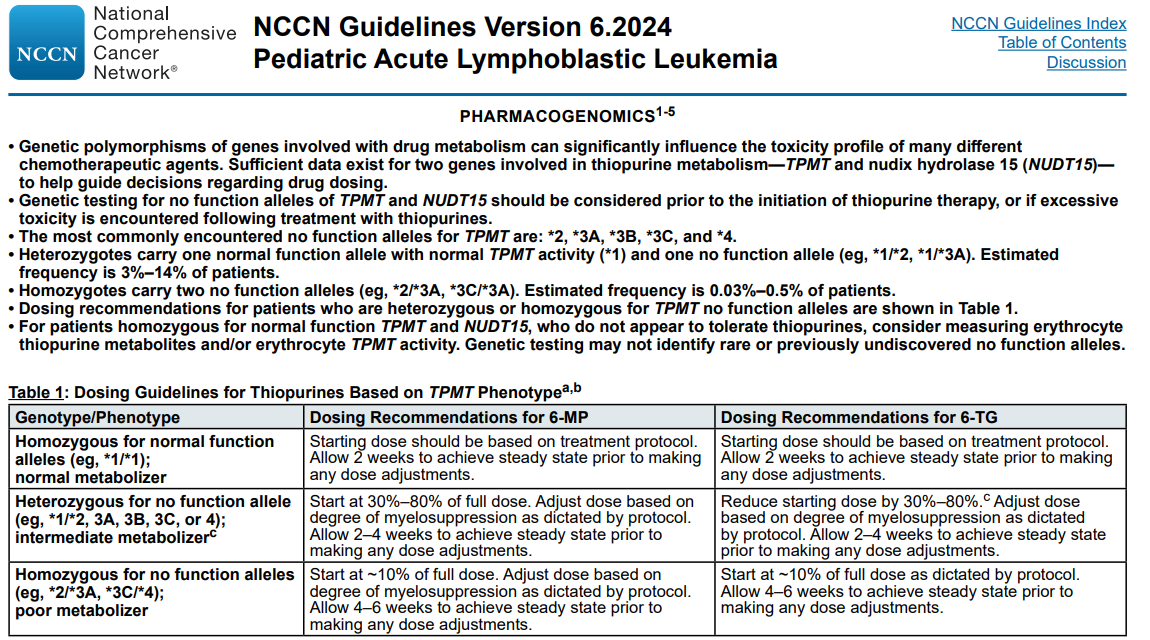 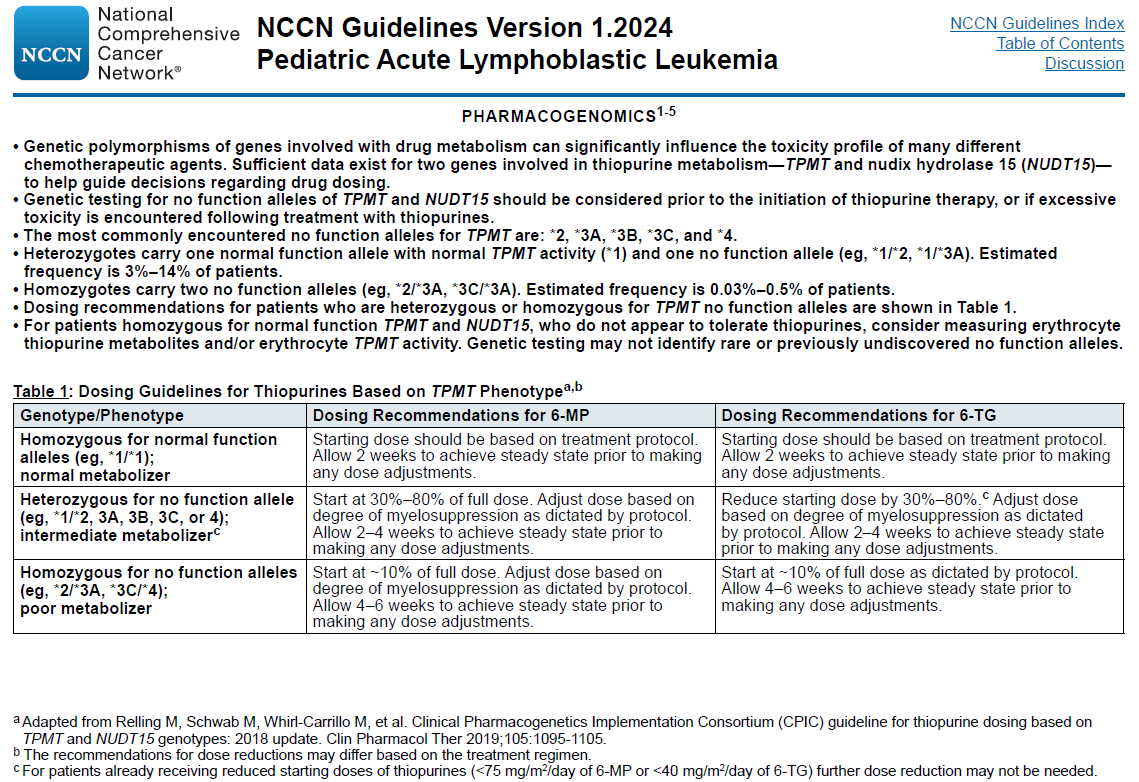 NCCN Clinical Practice Guidelines in Oncology (NCCN Guidelines®) for Guideline Pediatric Acute Lymphoblastic Leukemia 06.2024. © National Comprehensive Cancer Network, Inc. 2024. All rights reserved. Accessed August 23, 2024.
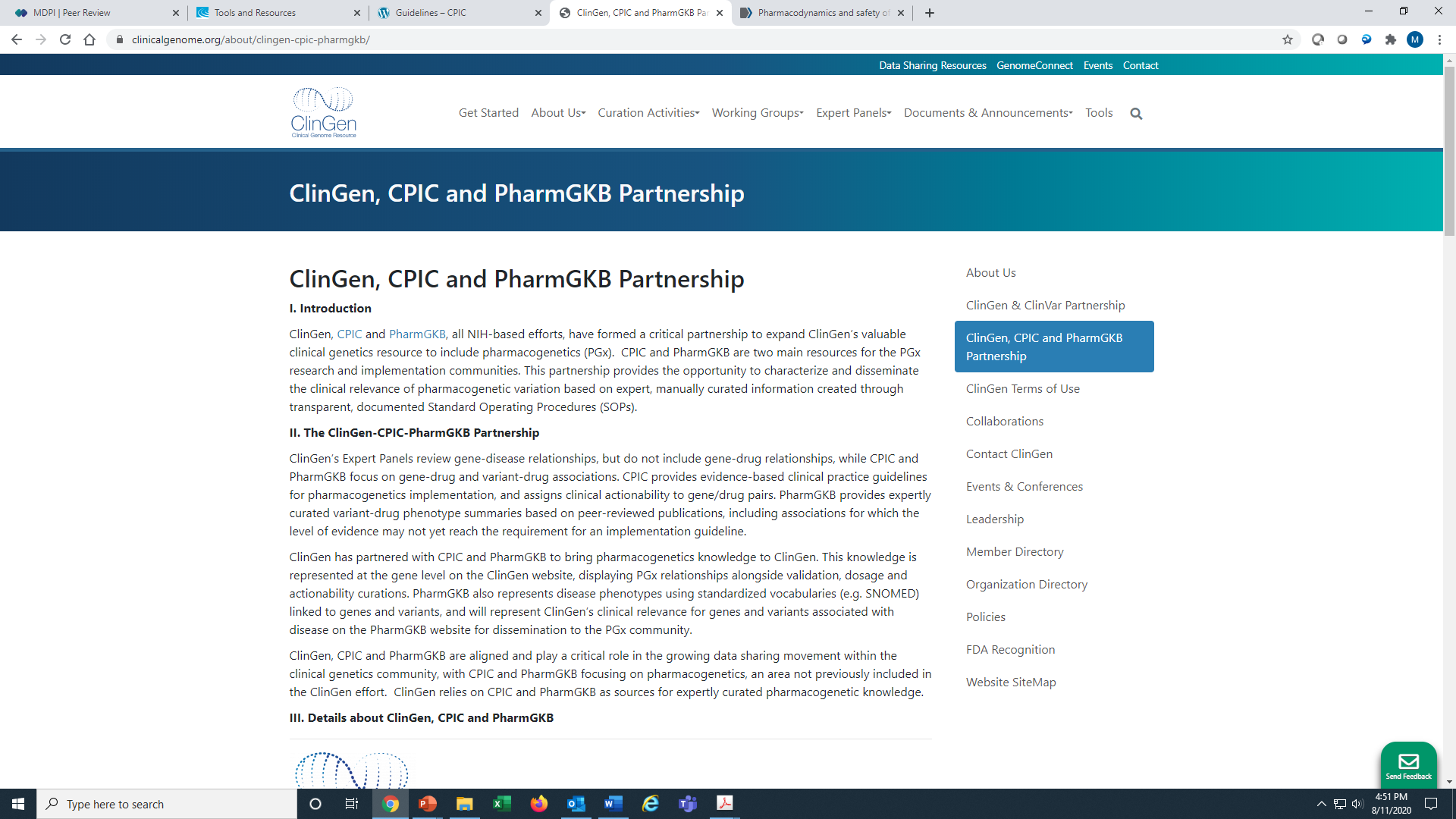 ClinGen Partnership
Learn More about the CPIC Guideline Development Process
Purpose:
To  describe the development process of the CPIC guidelines
To compare our process to the Institute of Medicine’s Standards for Developing Trustworthy Clinical Practice Guidelines
Curr Drug Metab. 2014 Feb;15(2):209-17.
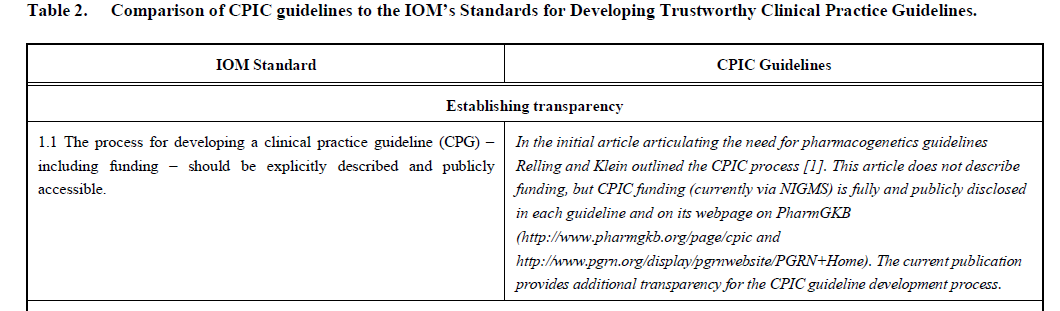 CPIC Aligns with IOM Standards for Clinical Practice Guideline Development
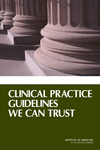 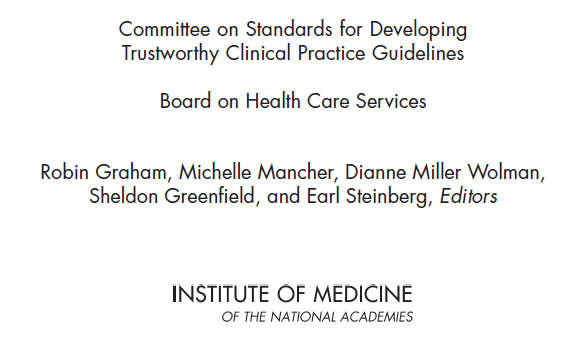 Curr Drug Metab. 2014 Feb;15(2):209-17.
CPIC Standardized Terminology for Allele Function and Phenotype
Genet Med. 2017 Feb;19(2): 215-23.
Uniform Elements of CPIC Guidelines: Main
Introduction
Focused literature review
Gene(s)
Background
Genetic test interpretation
Table 1-Assignment of likely [gene] phenotypes based on genotypes
Available genetic test options 
Incidental findings
Other considerations
Curr Drug Metab. 2014 Feb;15(2):209-17.
Uniform Elements of CPIC Guidelines: Main, cont.
Drug(s)
Background
Linking genetic variability to variability in drug-related phenotypes
Dosage recommendations/Therapeutic recommendations
Table 2-Recommended Prescribing of [drug/s] by [gene] phenotype
Strength of recommendations grading system
Recommendations for incidental findings
Other considerations
Potential benefits and risks for the patient
Caveats:  appropriate use and/or potential misuse of genetic tests
Curr Drug Metab. 2014 Feb;15(2):209-17.
Uniform Elements of CPIC Guideline: Supplement and Online Resources
Literature review details
Genetic test interpretation
Available genetic test options
Supplemental tables  
Evidence linking genotype with phenotype
Levels of evidence grading system
Allele definition table
Allele functionality table
Frequency table
Resources to facilitate incorporation of pharmacogenetics into an electronic health record with clinical decision support (CDS) 
Workflow diagrams 
CDS alerts and consult examples
Breaking Down the Guideline: Tables 1 & 2
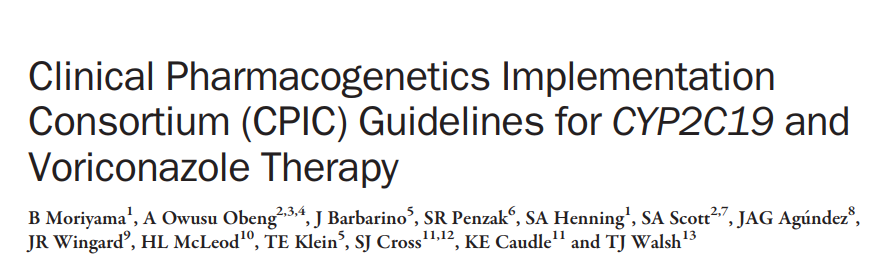 Clin Pharmacol Ther. 2017 Jul;102(1):182-9.
Table 1-Phenotype Based on Genotype for CYP2C19 and Voriconazole
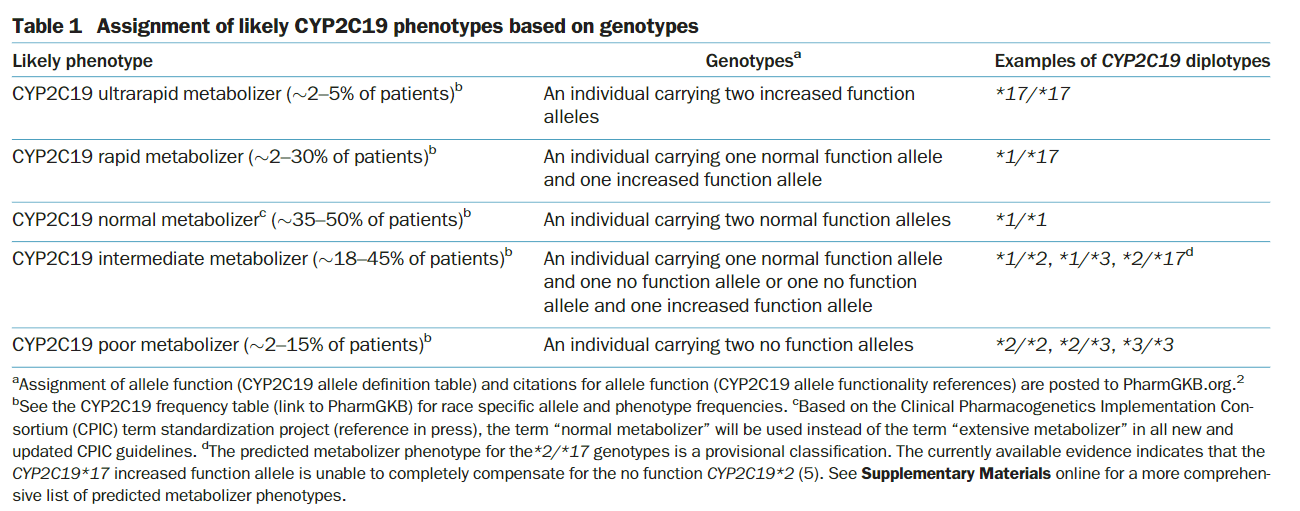 Clin Pharmacol Ther. 2017 Jul;102(1):182-9.
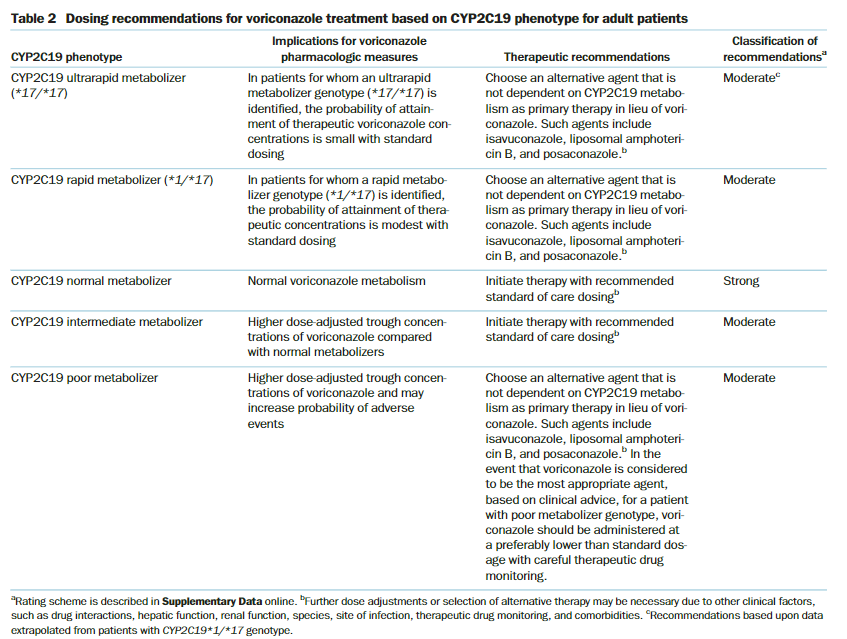 Table 2-Prescribing Recommendations of Voriconazole by CYP2C19 Phenotype
Clin Pharmacol Ther. 2017 Jul;102(1):182-9.
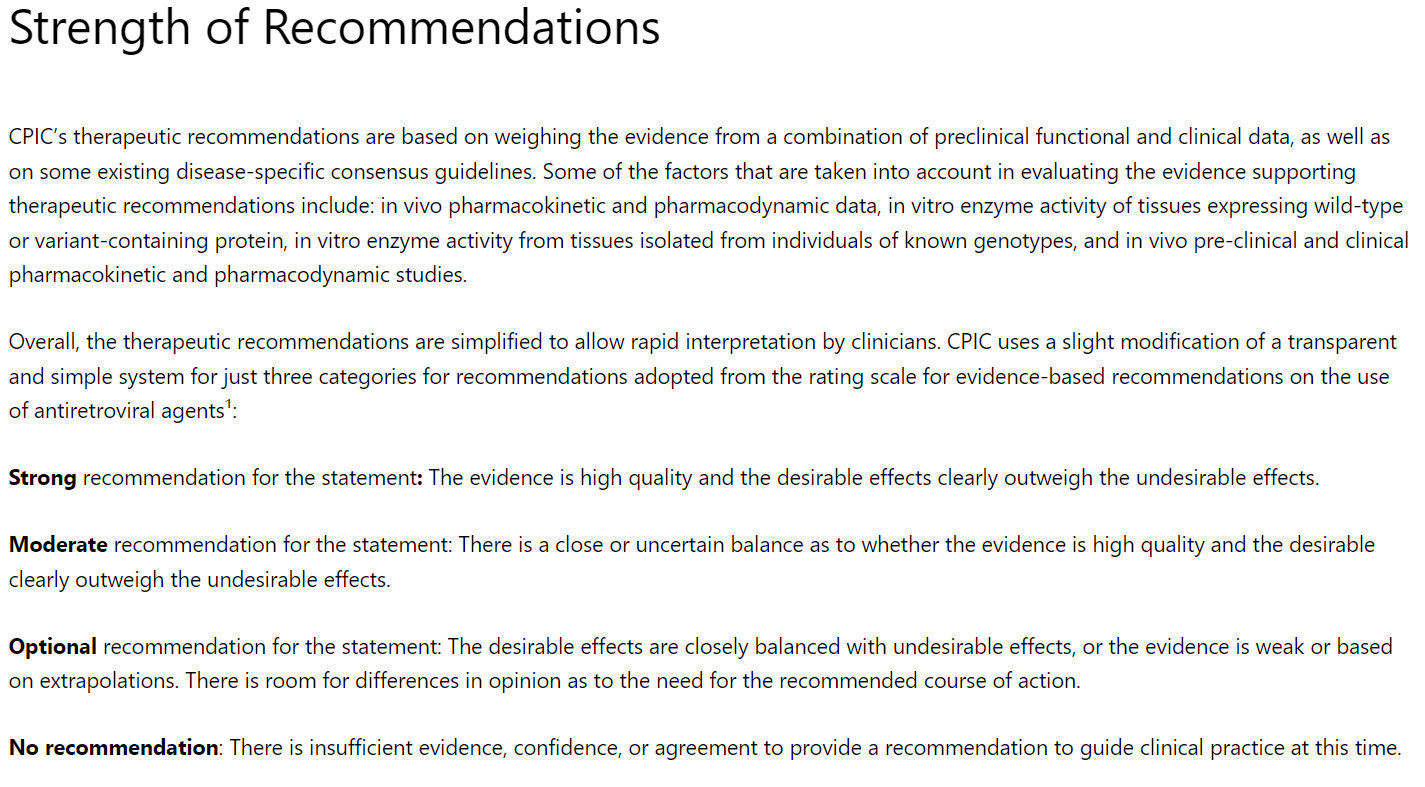 https://cpicpgx.org/strength-of-recommendations/
Level of Evidence Definitions
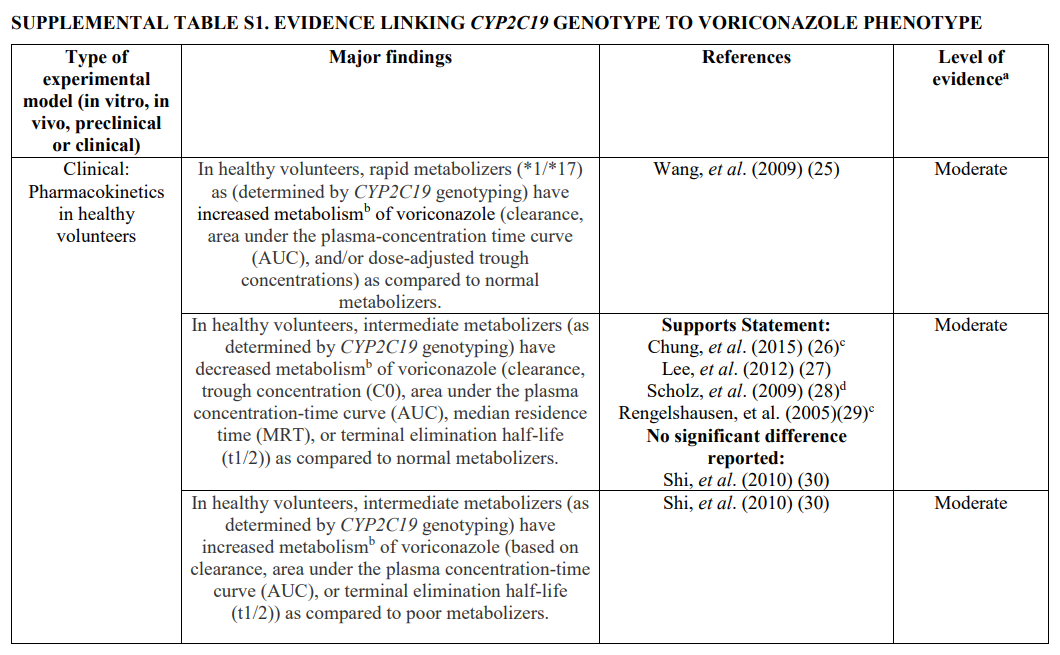 High: Evidence includes consistent results from well-designed, well-conducted studies.

Moderate: Evidence is sufficient to determine effects, but the strength of the evidence is limited by the number, quality, or consistency of the individual studies; generalizability to routine practice; or indirect nature of the evidence.

Weak: Evidence is insufficient to assess the effects on health outcomes because of limited number or power of studies, important flaws in their design or conduct, gaps in the chain of evidence, or lack of information.
https://files.cpicpgx.org/data/guideline/publication/voriconazole/2016/27981572-supplement.pdf
Breaking Down the Guideline: Tables 1 & 2, again
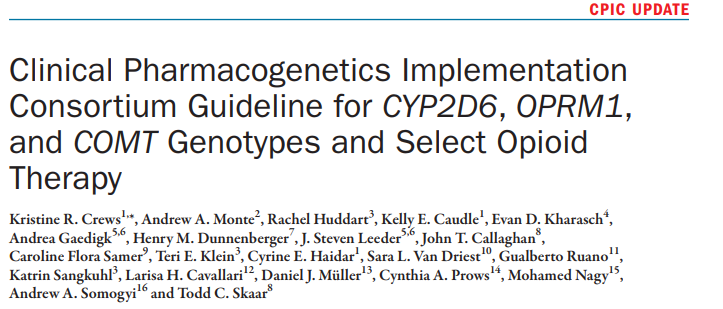 Clin Pharmacol Ther. 2021 Oct;110(4):888-96.
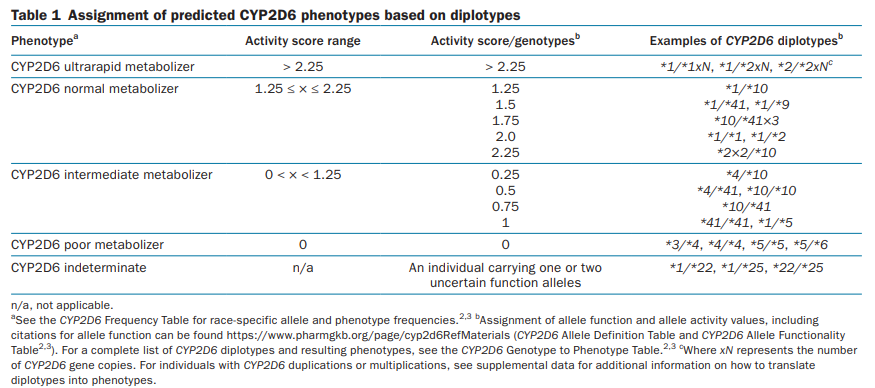 Table 1-Phenotype Based on Genotype for CYP2D6 and Opioids
Clin Pharmacol Ther. 2021 Oct;110(4):888-96.
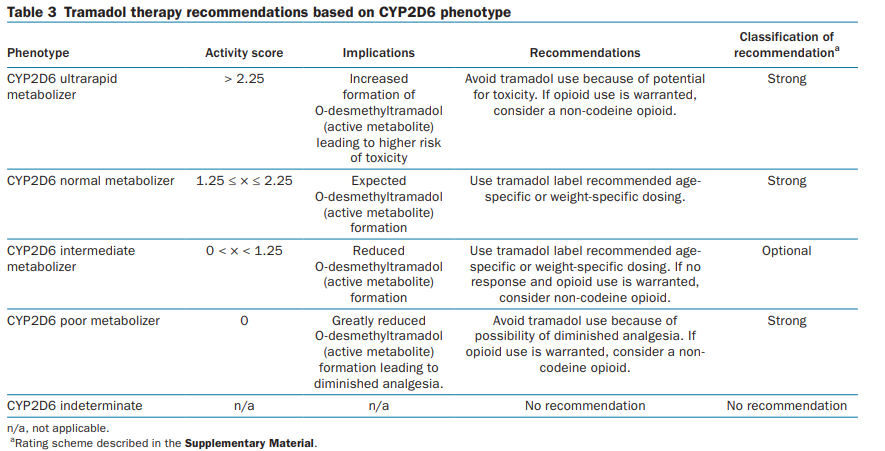 Table 2-Prescribing Recommendations of Opioids by CYP2D6 Phenotype
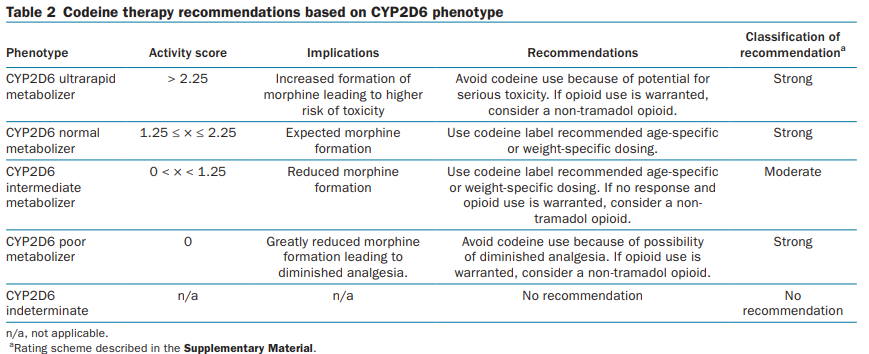 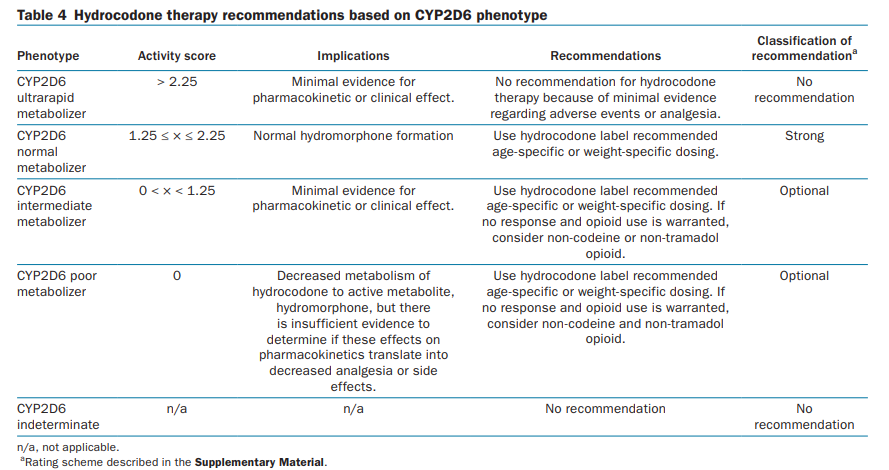 Clin Pharmacol Ther. 2021 Oct;110(4):888-96.
CPIC Tables Allow Translation of Genetic Test Results to Actionability
https://cpicpgx.org/guidelines/
https://www.pharmgkb.org/page/cyp2c19RefMaterials
Allele Definition Table: Genotypes to Alleles(now maintained by PharmVar)
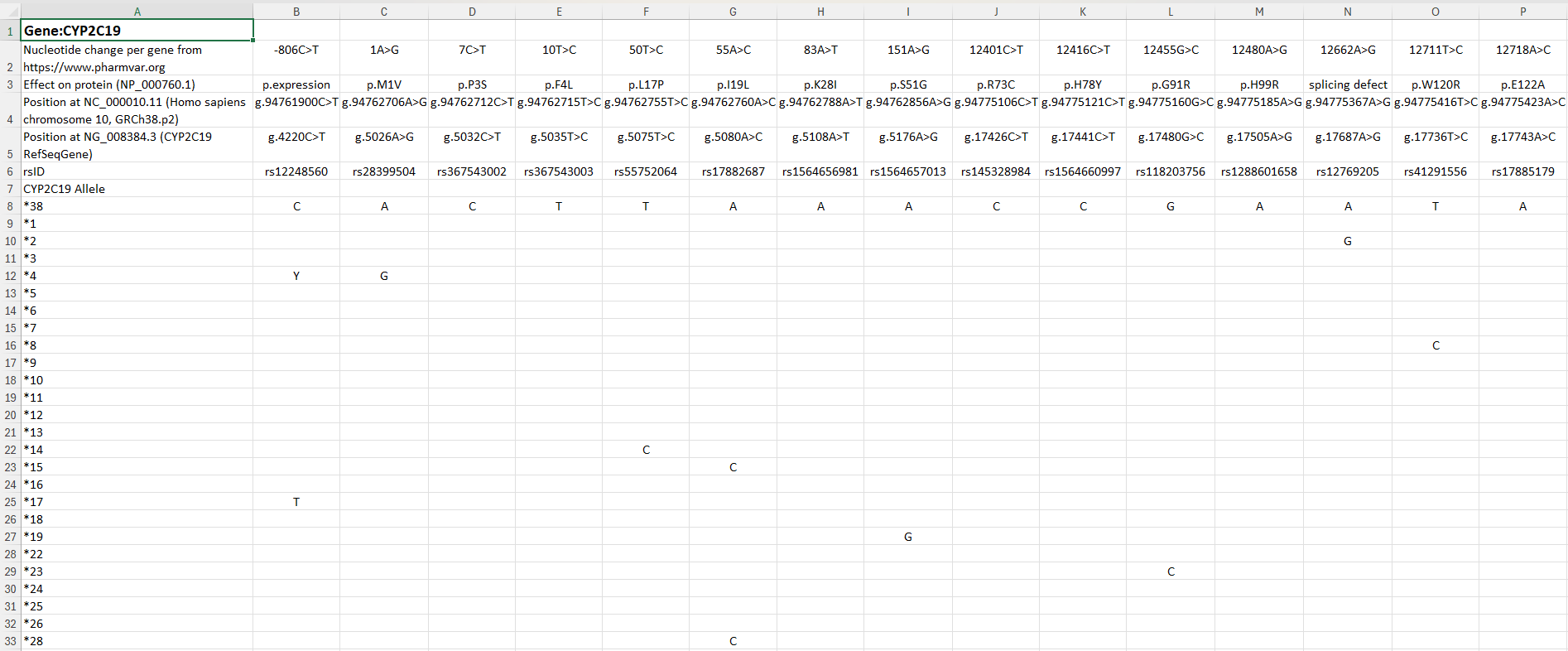 https://www.pharmgkb.org/page/pgxGeneRef 
https://cpicpgx.org/guidelines/guideline-for-clopidogrel-and-cyp2c19/
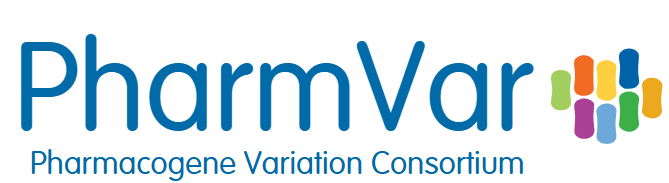 https://www.pharmvar.org/
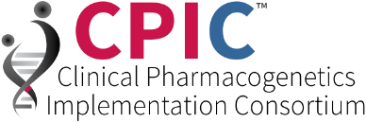 Allele Functionality Table: Alleles to Function
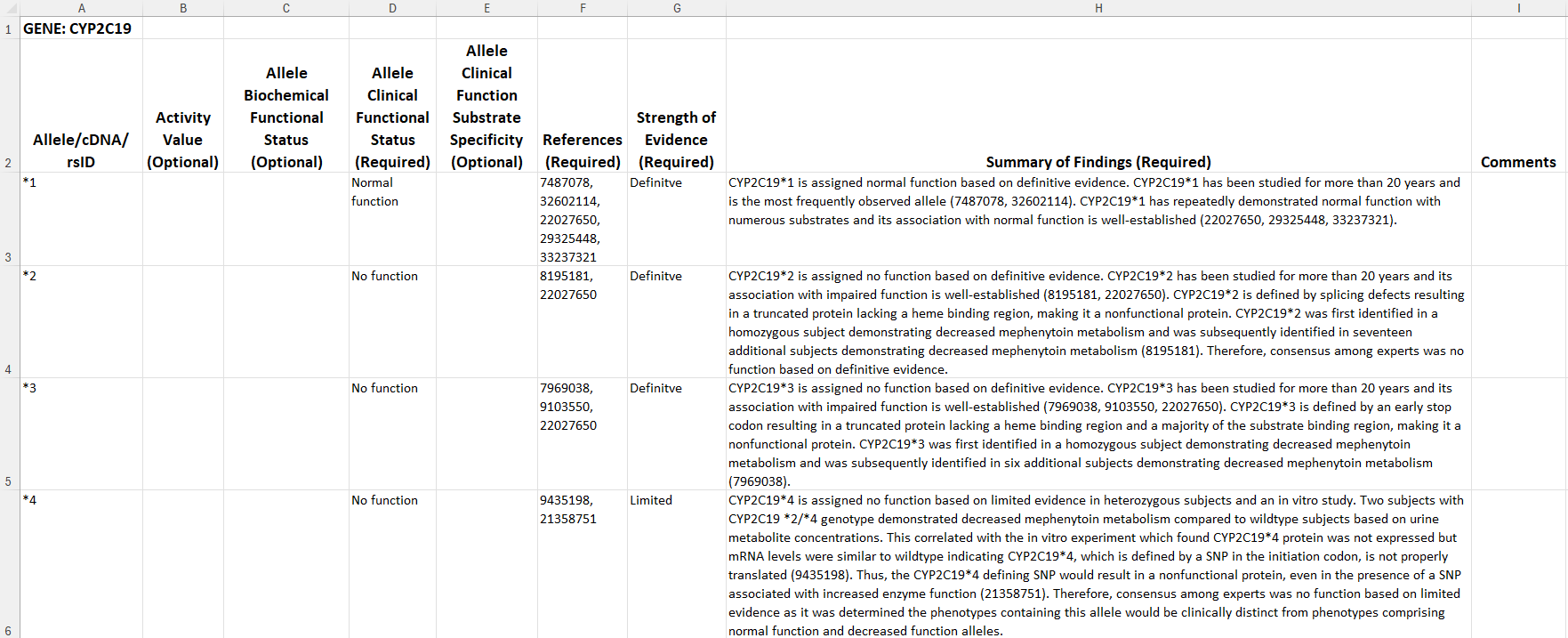 https://cpicpgx.org/guidelines/guideline-for-clopidogrel-and-cyp2c19/
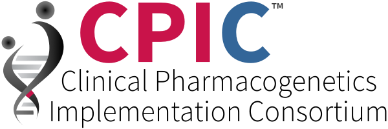 Central Repository for pharmacogene variation 
Focuses on haplotype structure and allelic variation
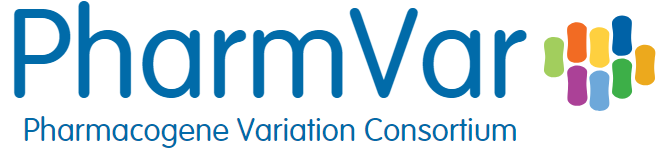 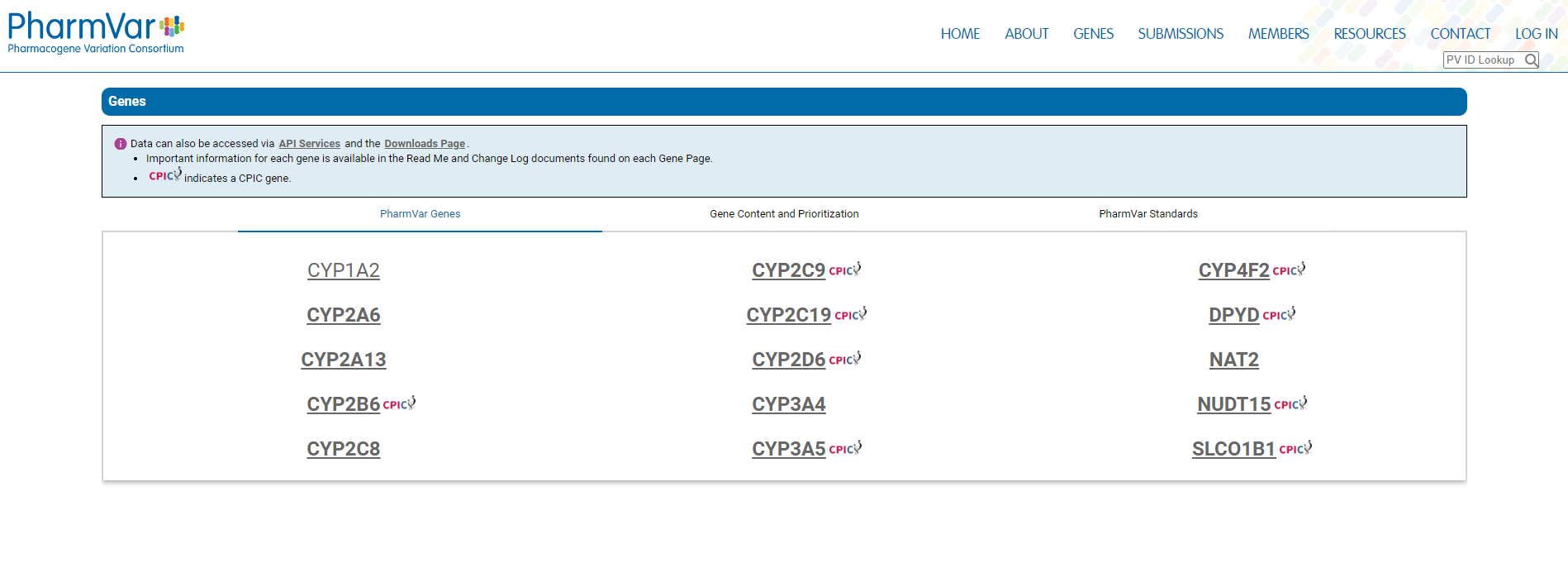 https://www.pharmvar.org/genes
CYP2C19 Gene within PharmVar
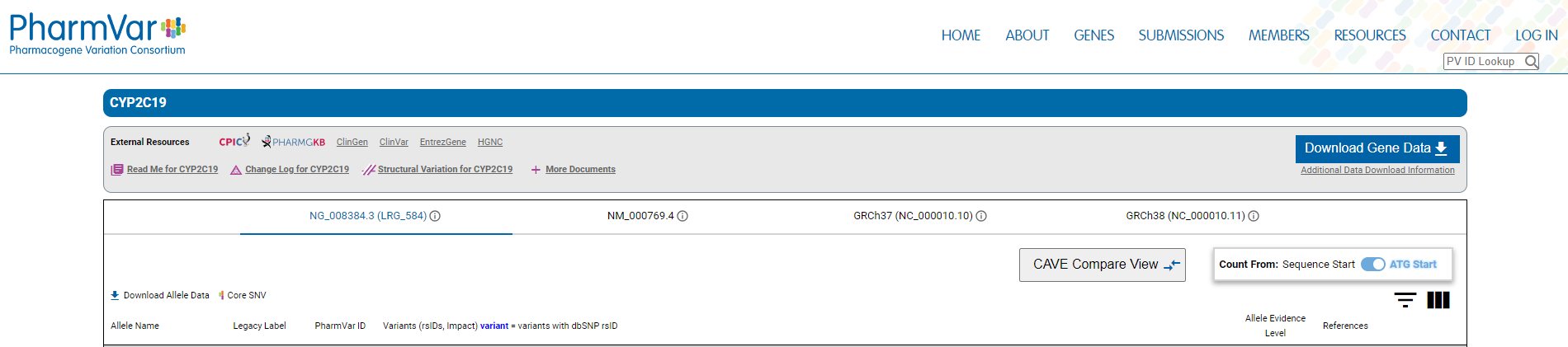 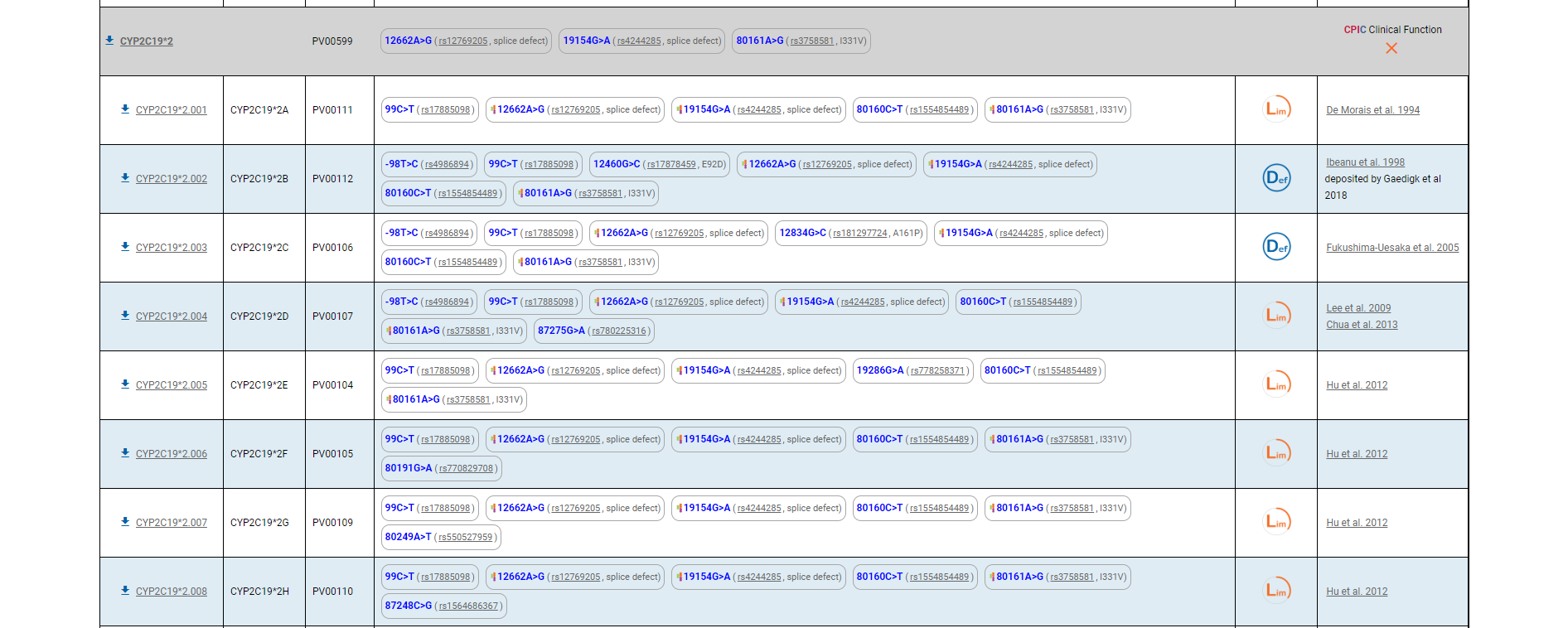 https://www.pharmvar.org/gene/CYP2C19
CPIC Tables Allow Translation of Genetic Test Results to Actionability, cont.
https://cpicpgx.org/guidelines/
https://www.pharmgkb.org/page/cyp2c19RefMaterials
Variants Must be Phased to Assign Diplotypes for Pharmacogenes
CPIC Tables Allow Translation of Genetic Test Results to Actionability, cont.
https://cpicpgx.org/guidelines/
https://www.pharmgkb.org/page/cyp2c19RefMaterials
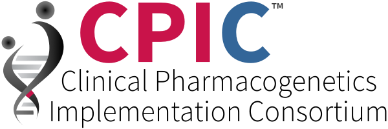 Diplotype to Phenotype Table
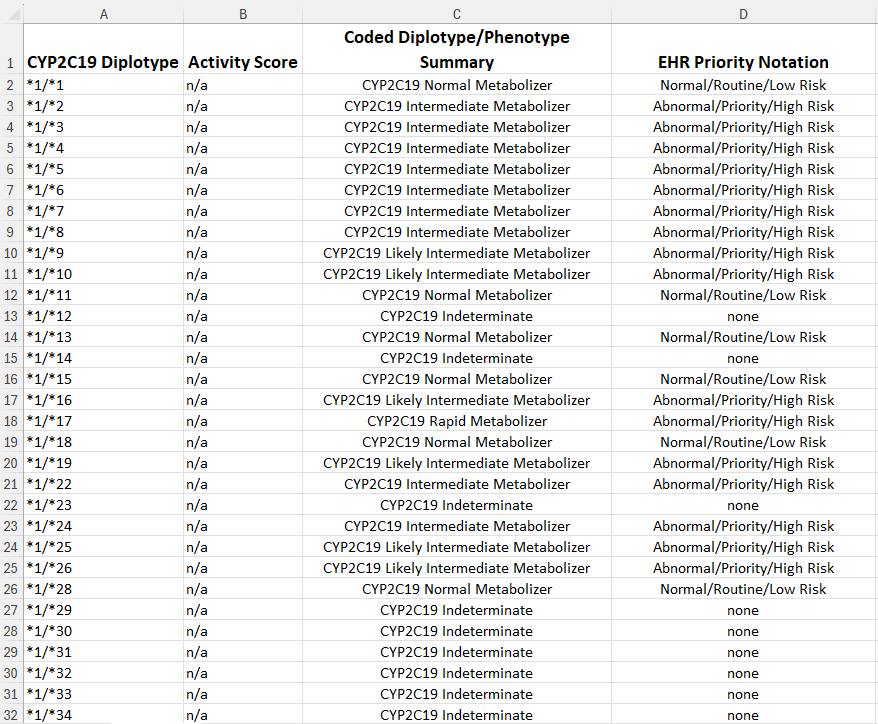 https://www.pharmgkb.org/page/cyp2c19RefMaterials 
https://cpicpgx.org/guidelines/guideline-for-clopidogrel-and-cyp2c19/
Interpretation of Phenotypes:Genotype to Phenotype Assignment Based on Allele Function
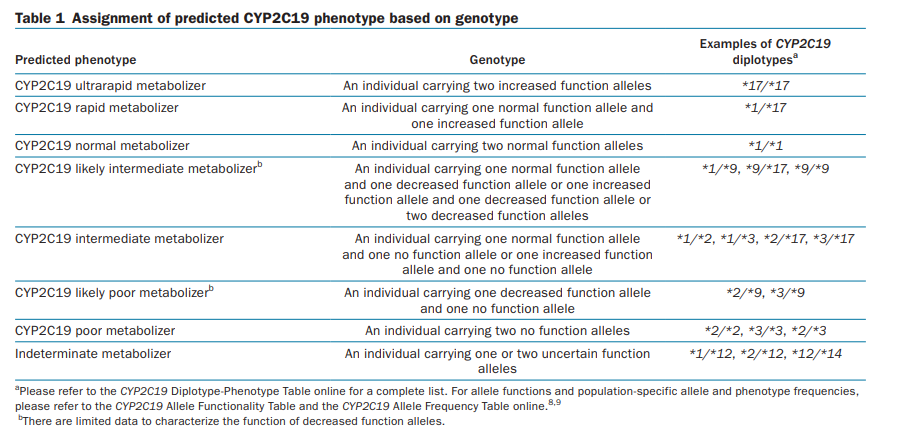 Clin Pharmacol Ther. 2022 Nov;112(5):959-67.
https://cpicpgx.org/guidelines/guideline-for-clopidogrel-and-cyp2c19/
CPIC Utilizes Standardized Genotype to Phenotype Translations
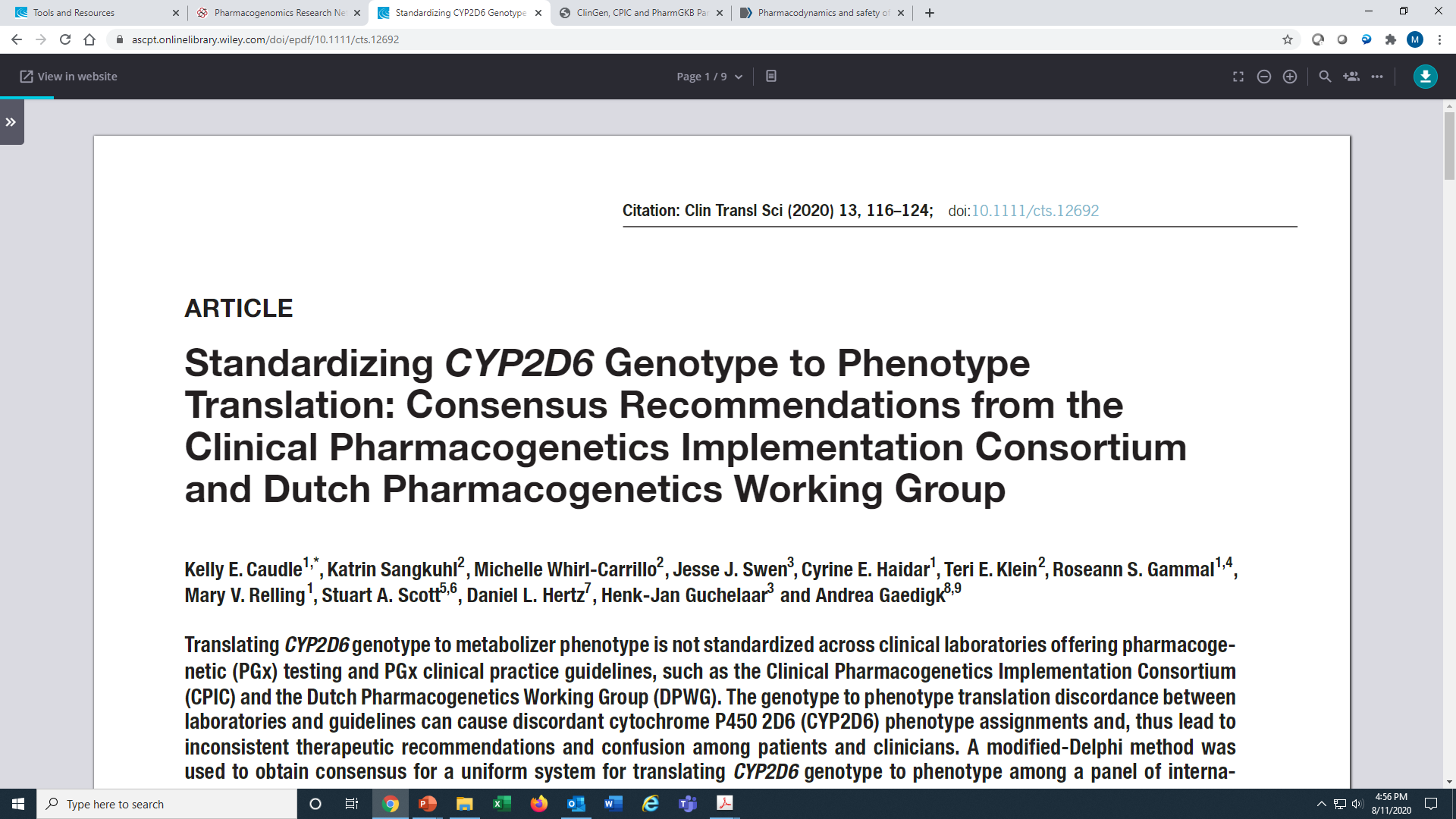 CPIC Tables Allow Translation of Genetic Test Results to Actionability, cont.
https://cpicpgx.org/guidelines/
https://www.pharmgkb.org/page/cyp2c19RefMaterials
Pharmacogenetic Test Result:  Clinical Implementation Workflow for EHR
https://files.cpicpgx.org/images/Gene-Agnostic_Implementation_Workflow.svg
Pharmacogenetic Test Result: EHR Consult
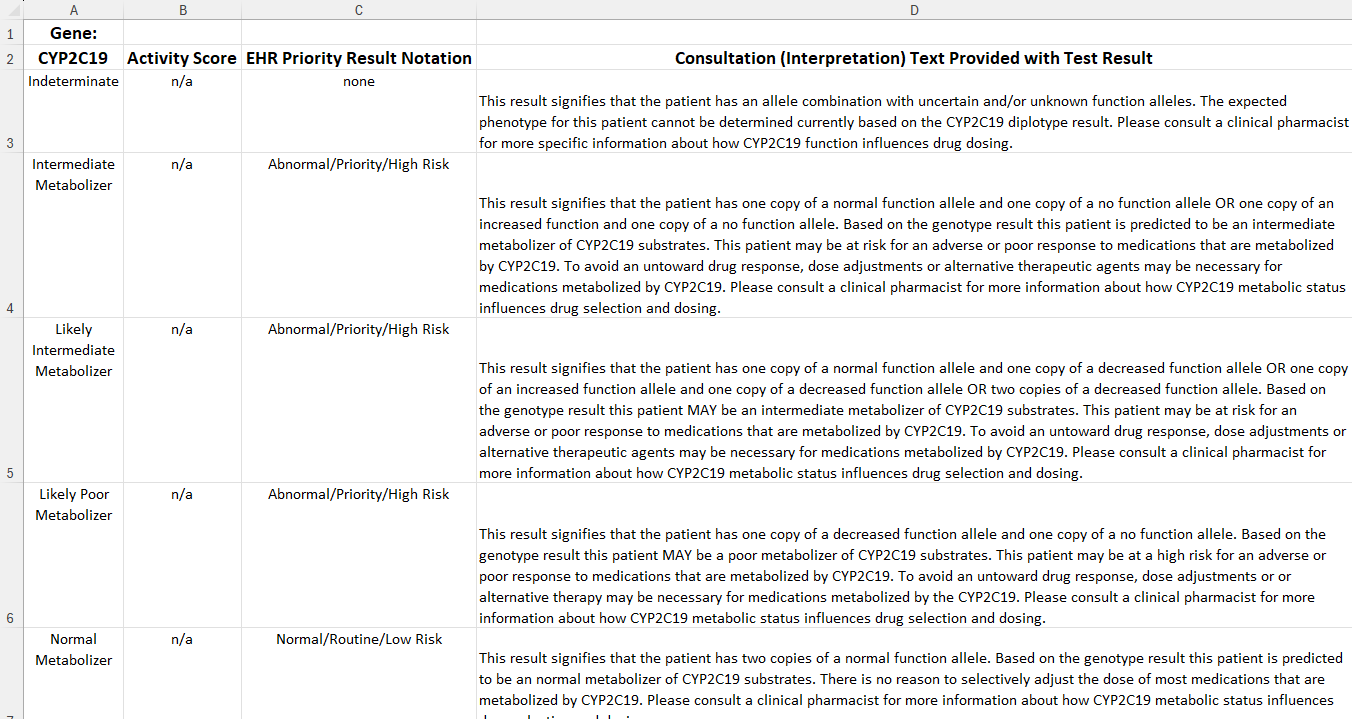 https://cpicpgx.org/guidelines/guideline-for-clopidogrel-and-cyp2c19/
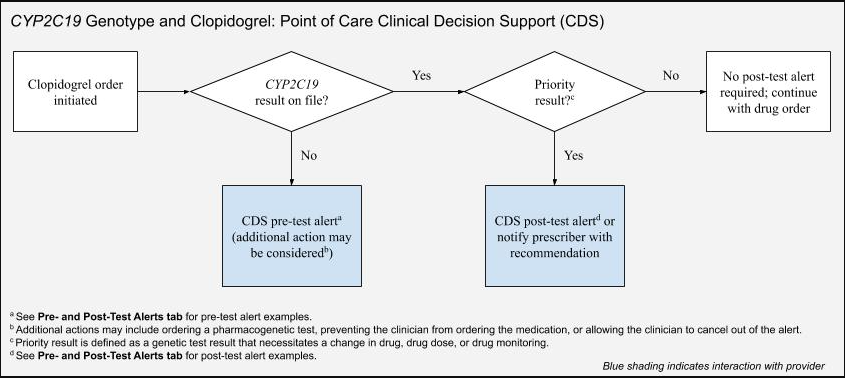 Genotypes and Clopidogrel: Point of Care Clinical Decision Support (CDS)
1
2
https://files.cpicpgx.org/images/flow_chart/Clopidogrel_CDS_Flow_Chart.jpg
Pharmacogenetic Test Result: Pre and Post-Test Alerts
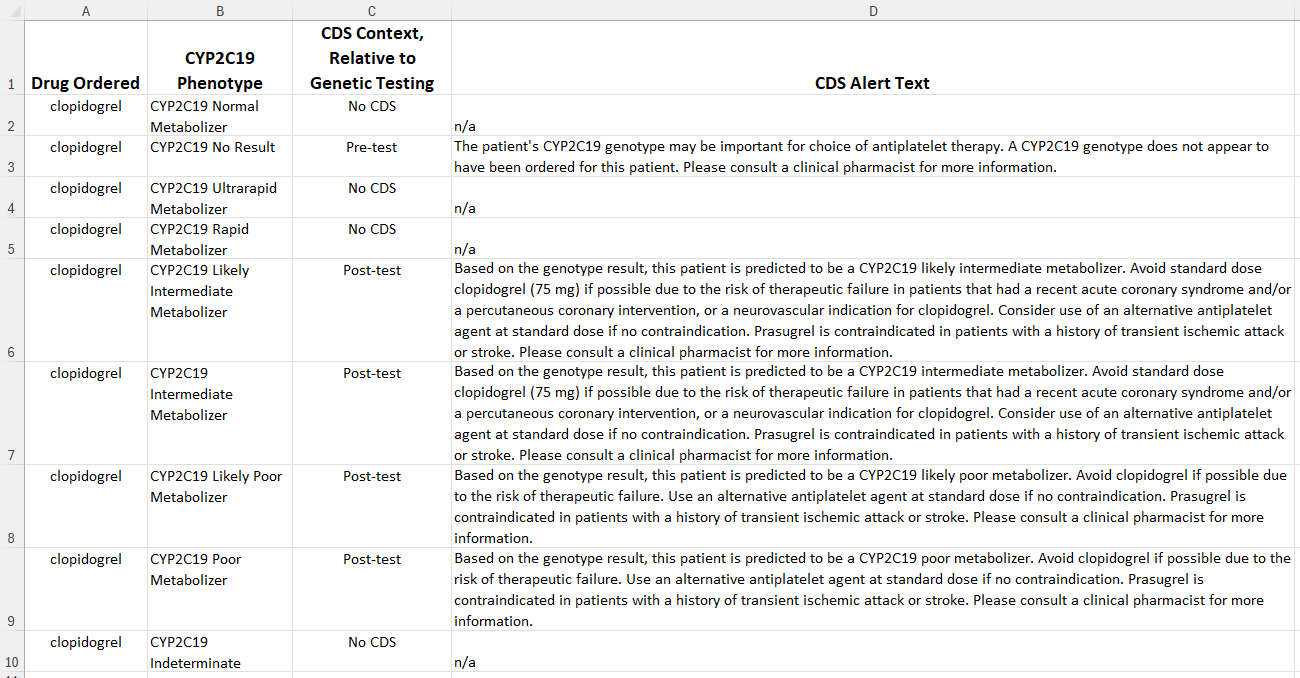 https://cpicpgx.org/guidelines/guideline-for-clopidogrel-and-cyp2c19/
CPIC Guidelines Updates
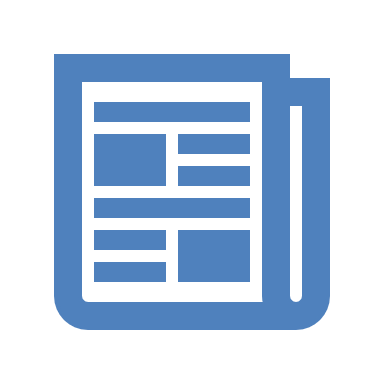 Evaluated on an ongoing basis and updated regularly
Update to publications:
New publication with re-publishing main dosing tables
Changes as needed to supplemental material and website
Update to cpicpgx.org: as needed, without waiting for updated publication
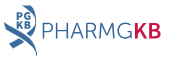 PharmGKB Genotype Selection Interface (GSI)
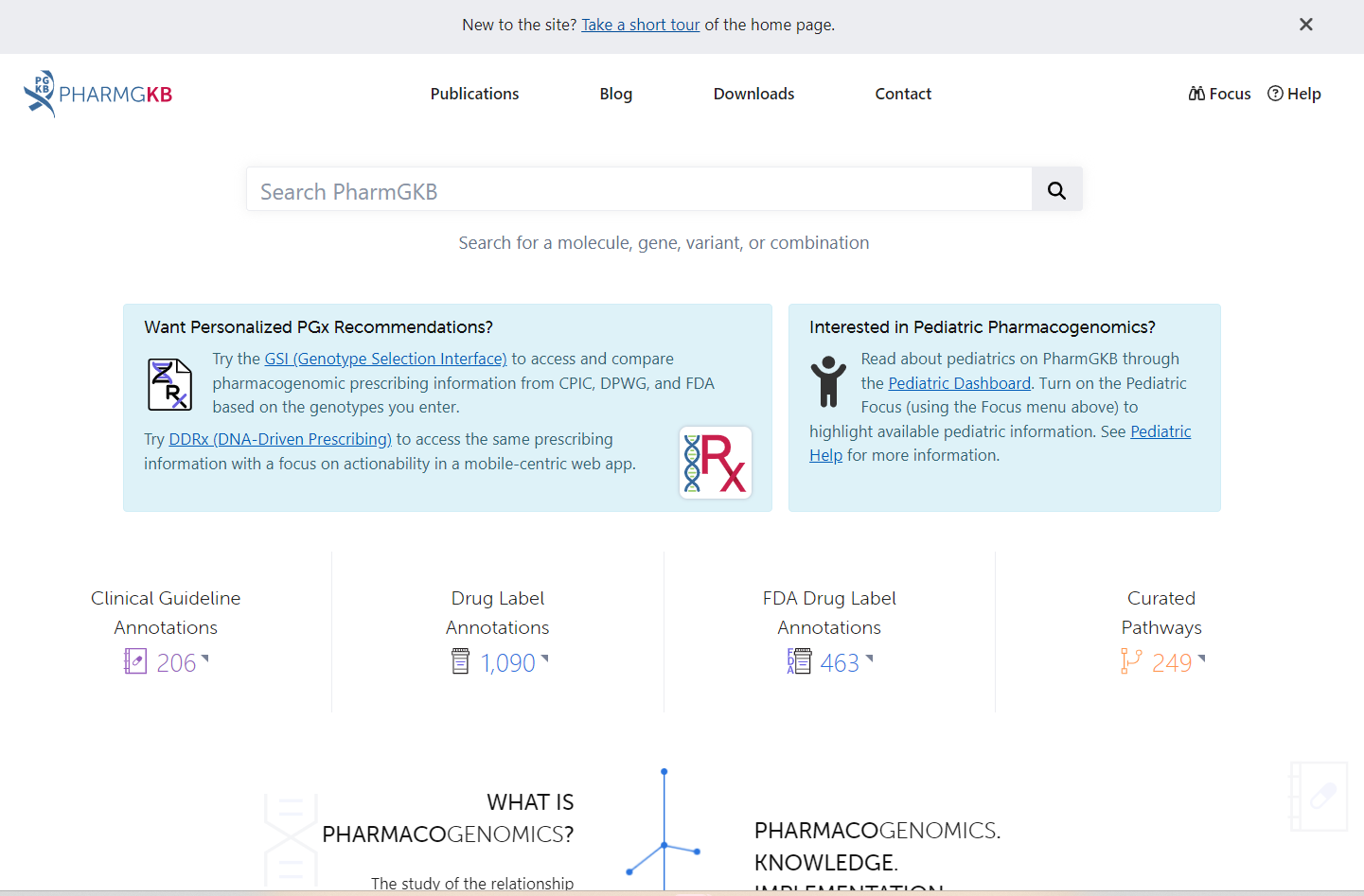 Link to GSI Tool
https://www.pharmgkb.org/
PharmGKB GSI Tool
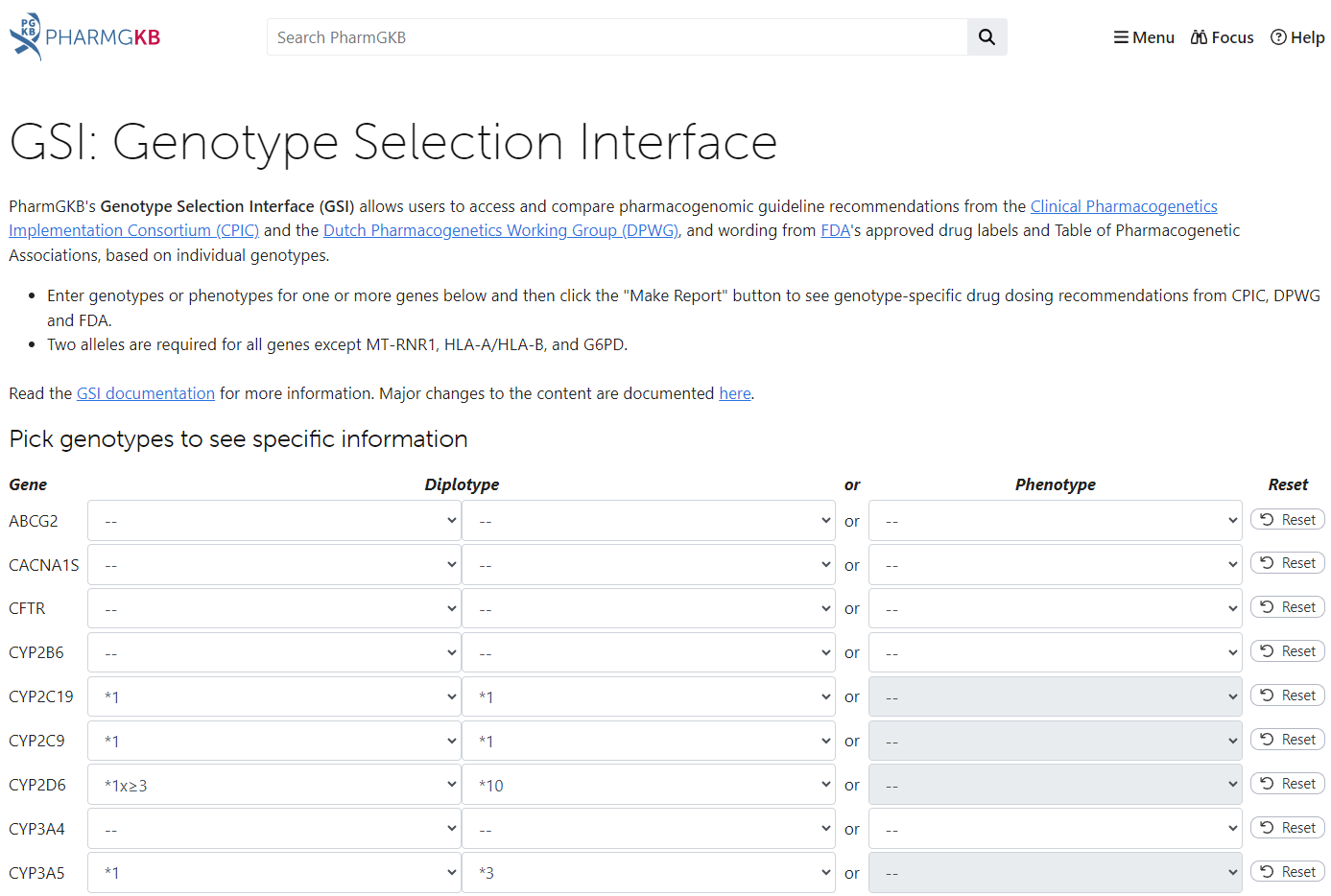 Allows you to enter diplotype or phenotype data based on genes
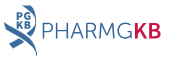 https://www.pharmgkb.org/genotype
PharmGKB GSI Results
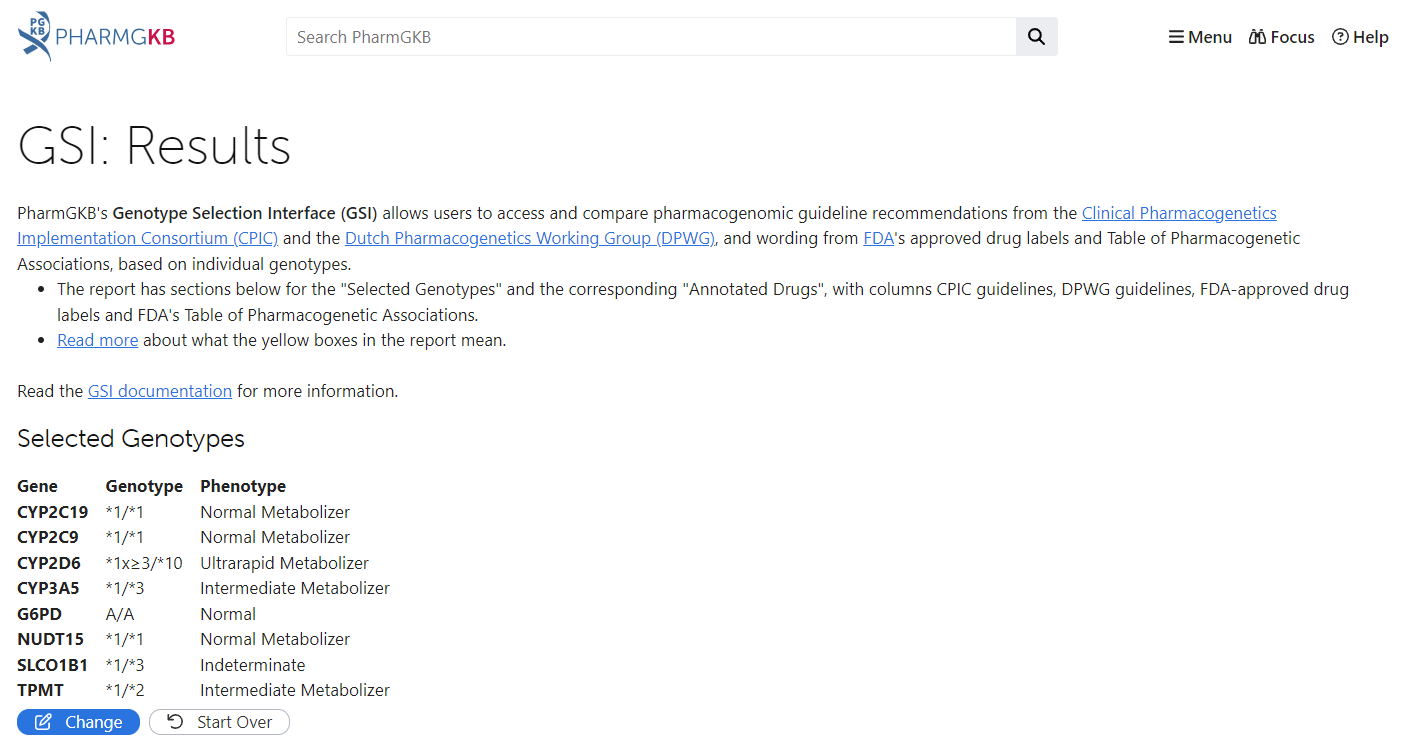 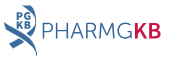 https://www.pharmgkb.org/genotype
PharmGKB GSI Results, cont.
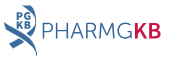 https://www.pharmgkb.org/genotype
PharmGKB GSI Results, cont.
https://www.pharmgkb.org/genotype
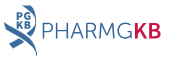 Summary
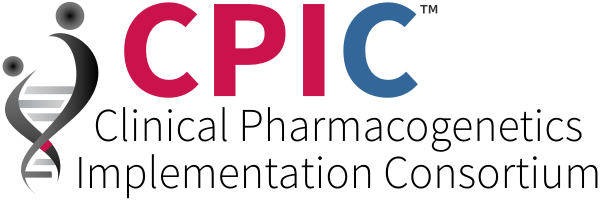 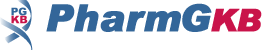 TEAM

CPIC Co-Principle Investigators
Kelly E. Caudle, Pharm.D., Ph.D.
St. Jude Children’s Research Hospital

Teri E. Klein, Ph.D.
Stanford University

Co-Investigator
Michelle Whirl-Carrillo, Ph.D.
Stanford University

Mary V. Relling, Pharm.D.
St. Jude Children’s Research Hospital

James M. Hoffman, Pharm.D.
St. Jude Children’s Research Hospital

CPIC Informatics Co-Directors
Michelle Whirl-Carrillo, Ph.D.
Stanford University

James M. Hoffman, Pharm.D.
St. Jude Children’s Research Hospital

Stanford CPIC Coordinator
Michelle Whirl-Carrillo, Ph.D.
Stanford University
STEERING COMMITTEE

Teri E. Klein, Ph.D.
Stanford University

Kelly E. Caudle, Pharm.D., Ph.D.
St. Jude Children’s Research Hospital

Michelle Whirl-Carrillo, Ph.D.
Stanford University

Mary V. Relling, Pharm.D.
St. Jude Children’s Research Hospital

Dan M. Roden, M.D.
Vanderbilt University

Rachel F. Tyndale, Ph.D.
University of Toronto and CAMH

Larisa Cavallari, Pharm.D.
University of Florida

Stuart A Scott, Ph.D.
Stanford University and Stanford Healthcare

Sara Van Driest, M.D., Ph.D.
Vanderbilt University
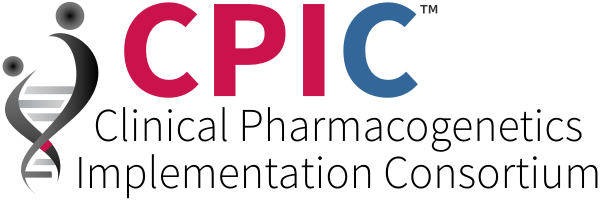 St. Jude Children’s Research Hospital Team
Melissa Bourque, Pharm.D.
Melissa Cordeiro, MS MCB
Kristine Crews, Pharm.D.
Rose Donnelly, Pharm.D.
Cyrine Haidar, Pharm.D.
James Hoffman, Pharm.D. 
Bailey Tibben, Ph.D.


Other CPIC Staff and Collaborators:
Katrin Sangkuhl, Ph.D.
Li Gong, Ph.D.
Ryan Whaley
Andrea Gaedigk, Ph.D.-PharmVAR
A big thank you to all CPIC Members and CPIC Guideline Authors
This work was funded by the National Institutes of Health (NIH) (R24GM115264 and U24HG010135)